PRBS PatternsTheory, Generation, Checking, Uses, Pitfalls, and Practical Implementation
Greg Warwar
November 12, 2024
Agenda
The building blocks
How do they work?
Amazing Properties
Working with them efficiently – Verilog / Python
Related Uses – Dither / Scrambling
8B/10B Encoder-Decoder Example
References
Logic Gates – The Building Blocks
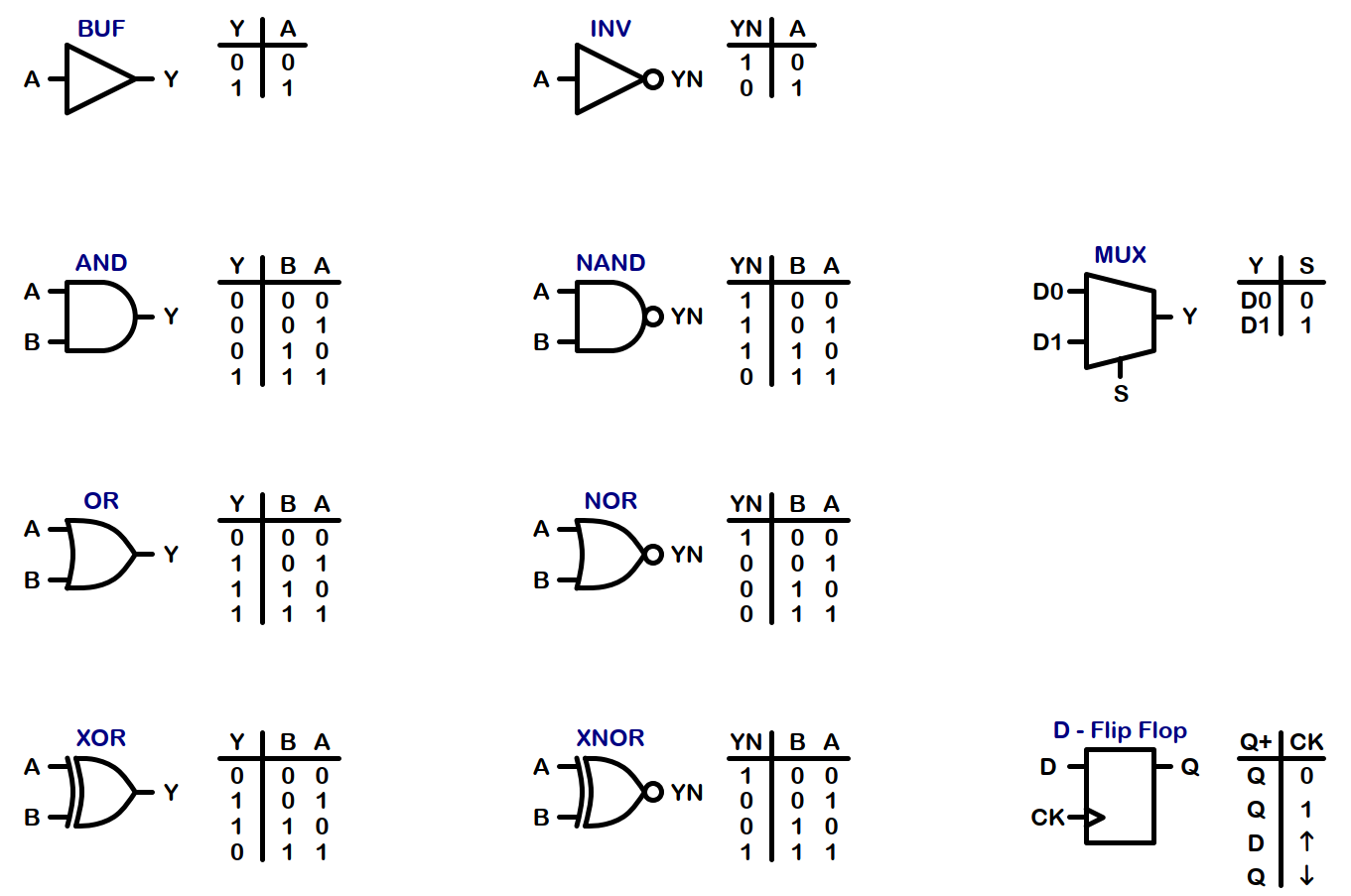 Simple State Machine – 1 Flip Flop
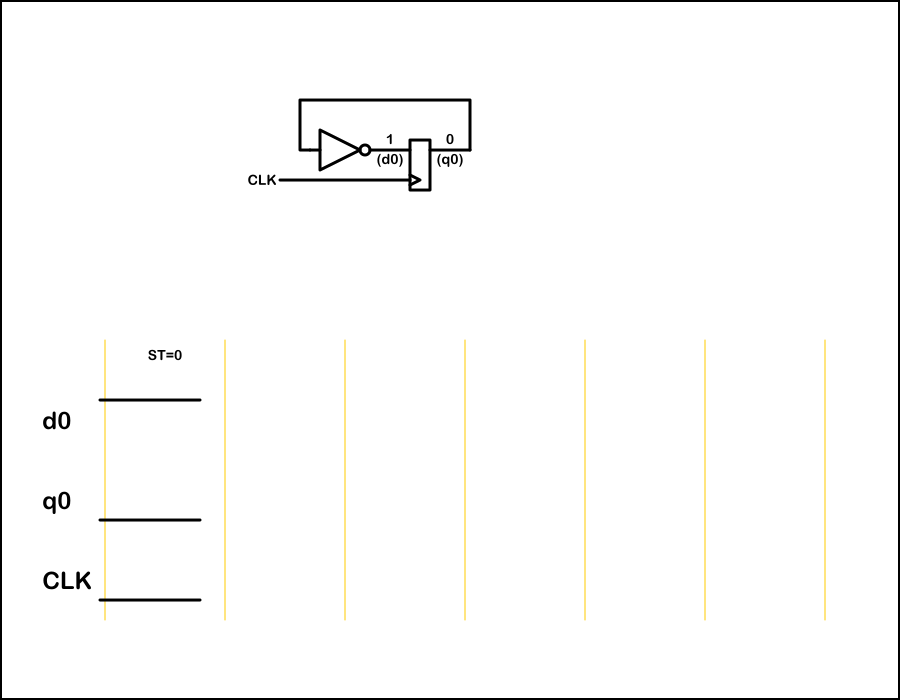 Simple State Machine – 1 Flip Flop (run)
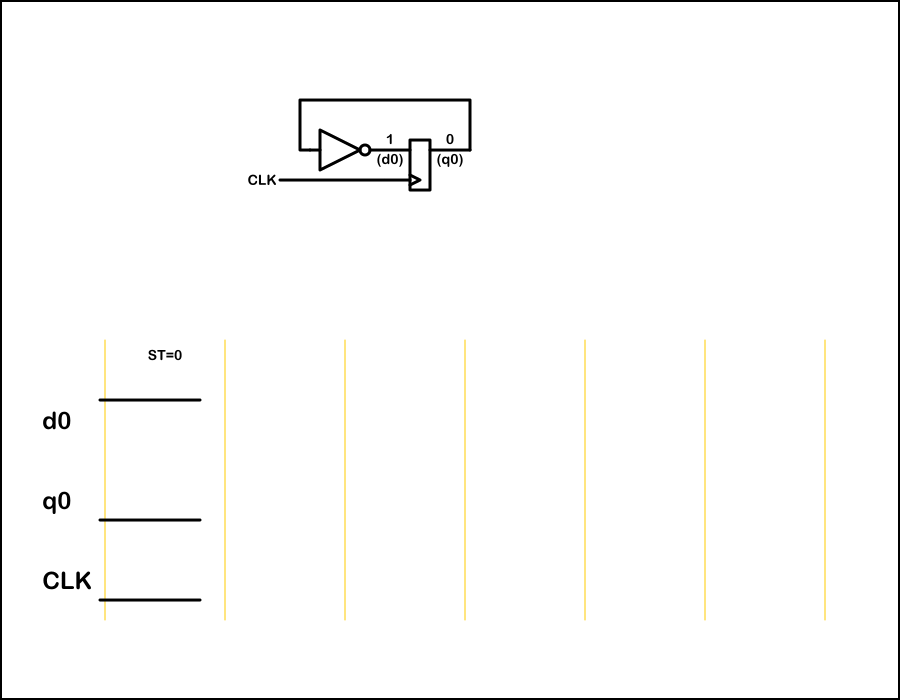 Simple State Machine – 1 Flip Flop (end)
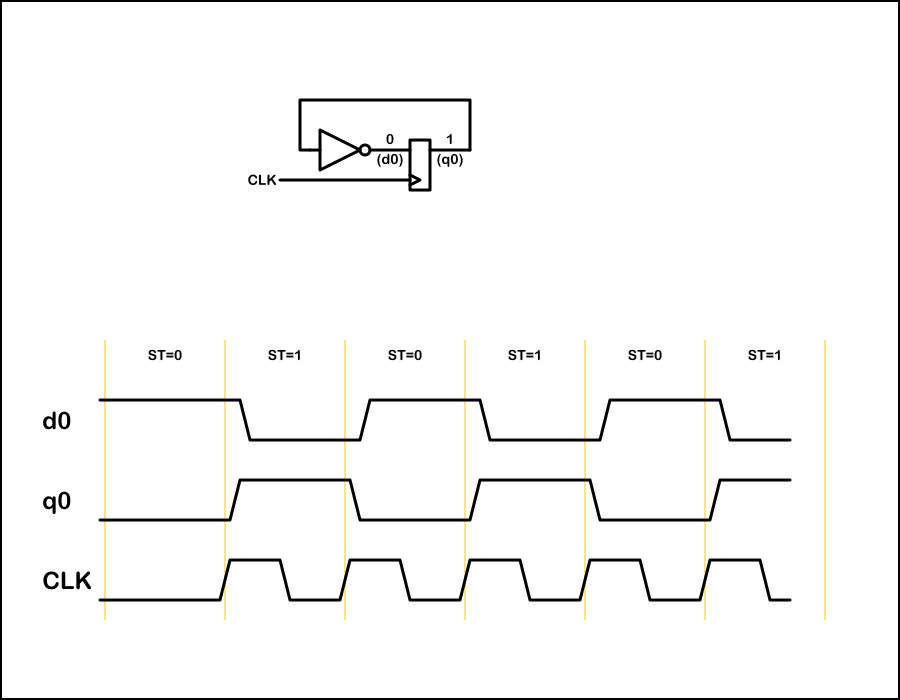 Simple State Machine – 2 Flip Flops
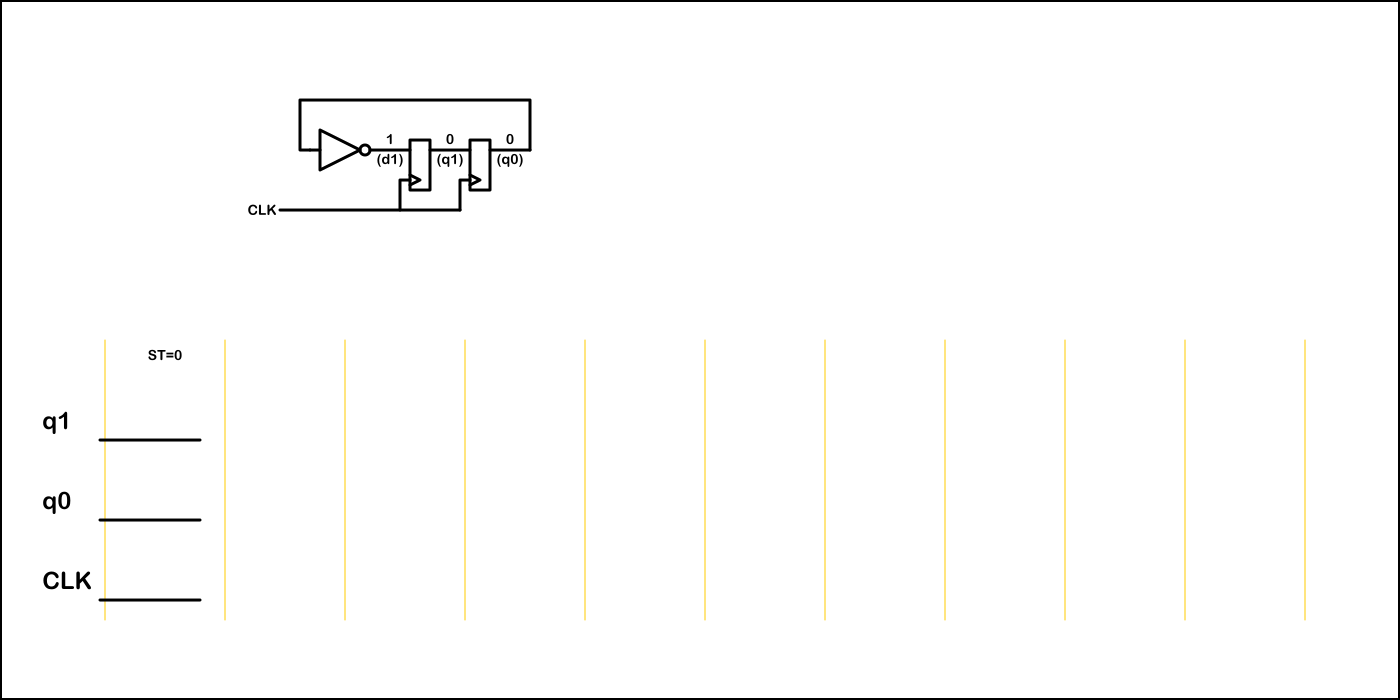 Simple State Machine – 2 Flip Flops (run)
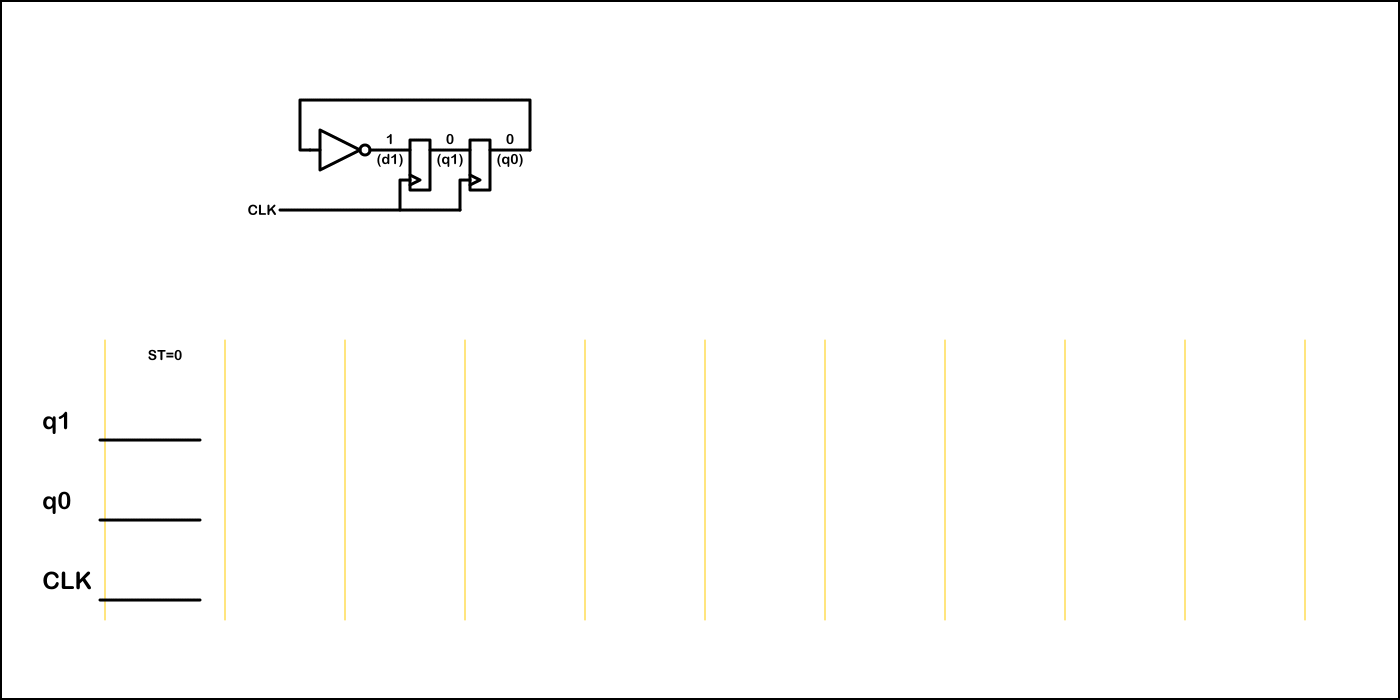 Simple State Machine – 2 Flip Flops (end)
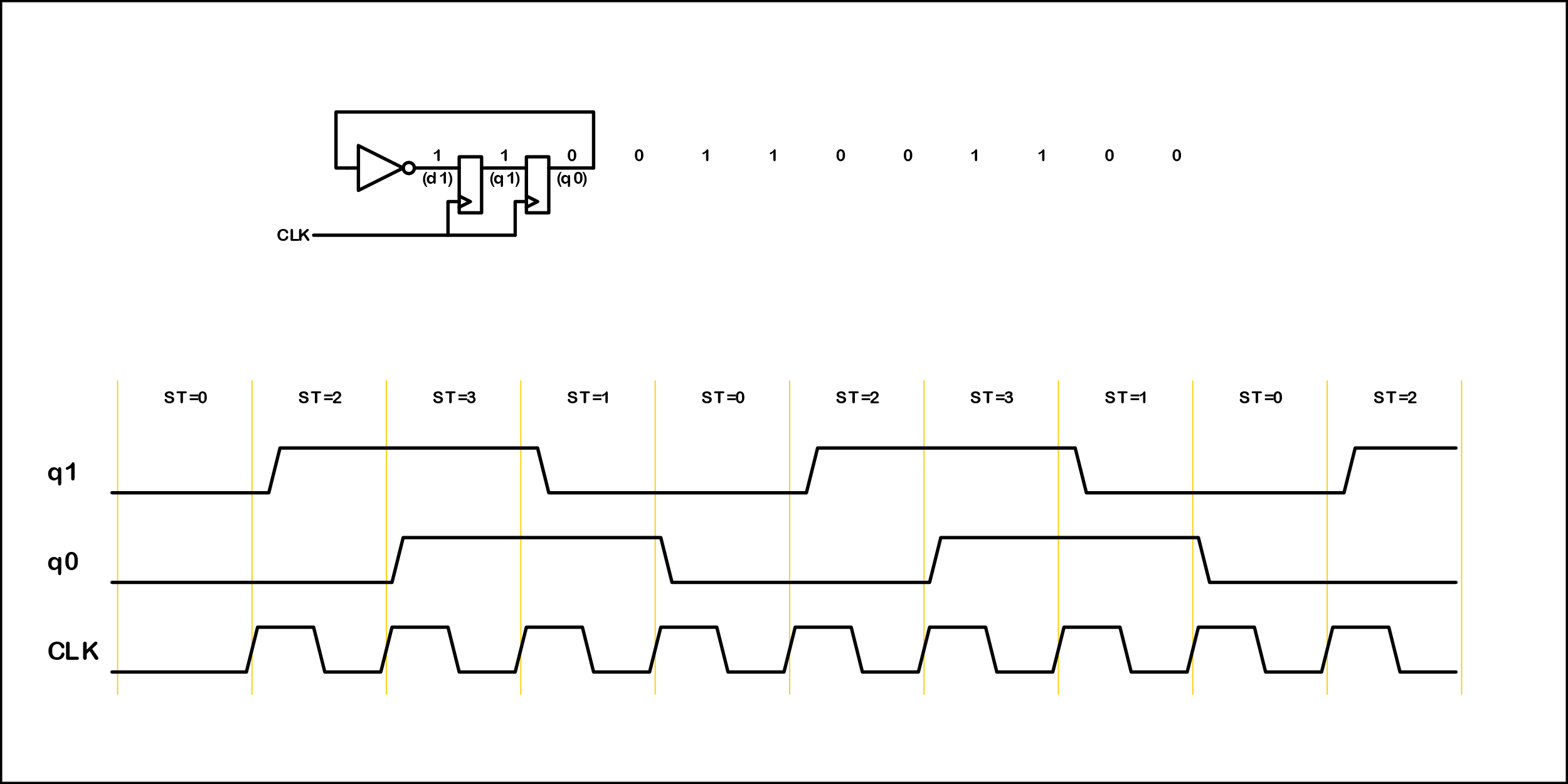 Simple State Machine – 3 Flip Flops
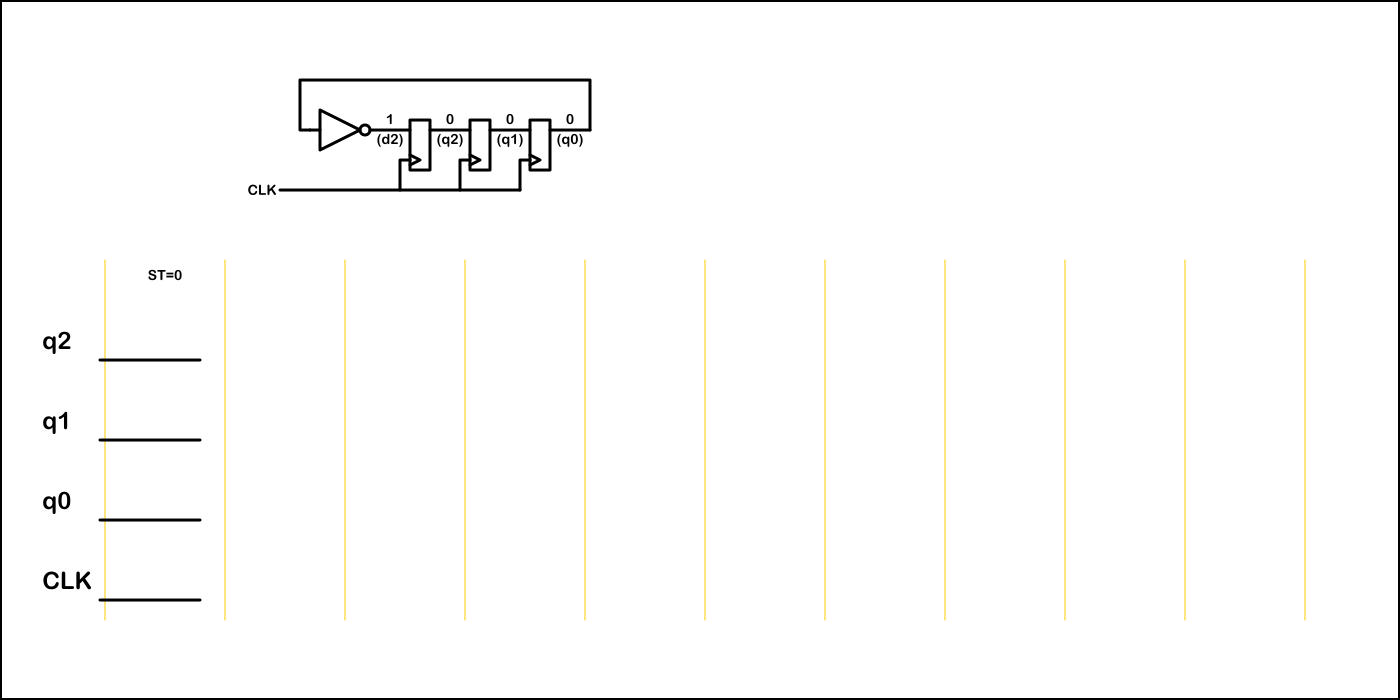 Simple State Machine – 3 Flip Flops (run)
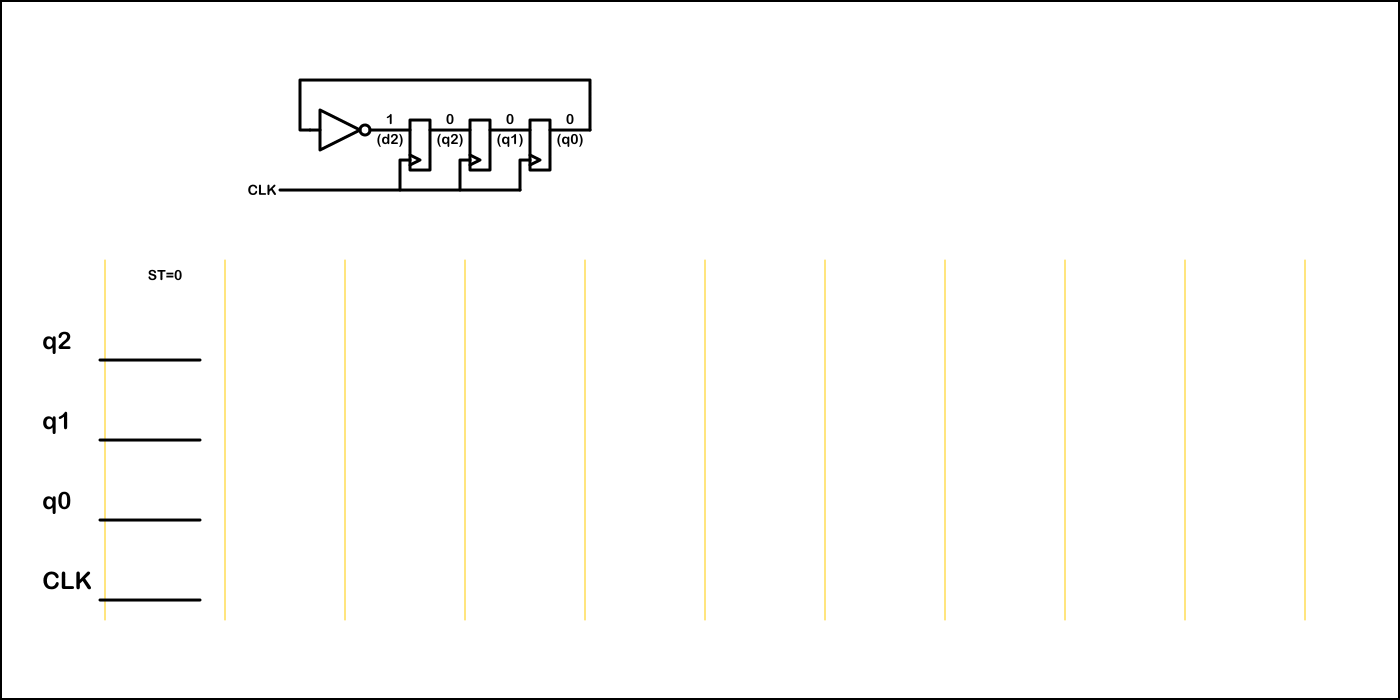 Simple State Machine – 3 Flip Flops (end)
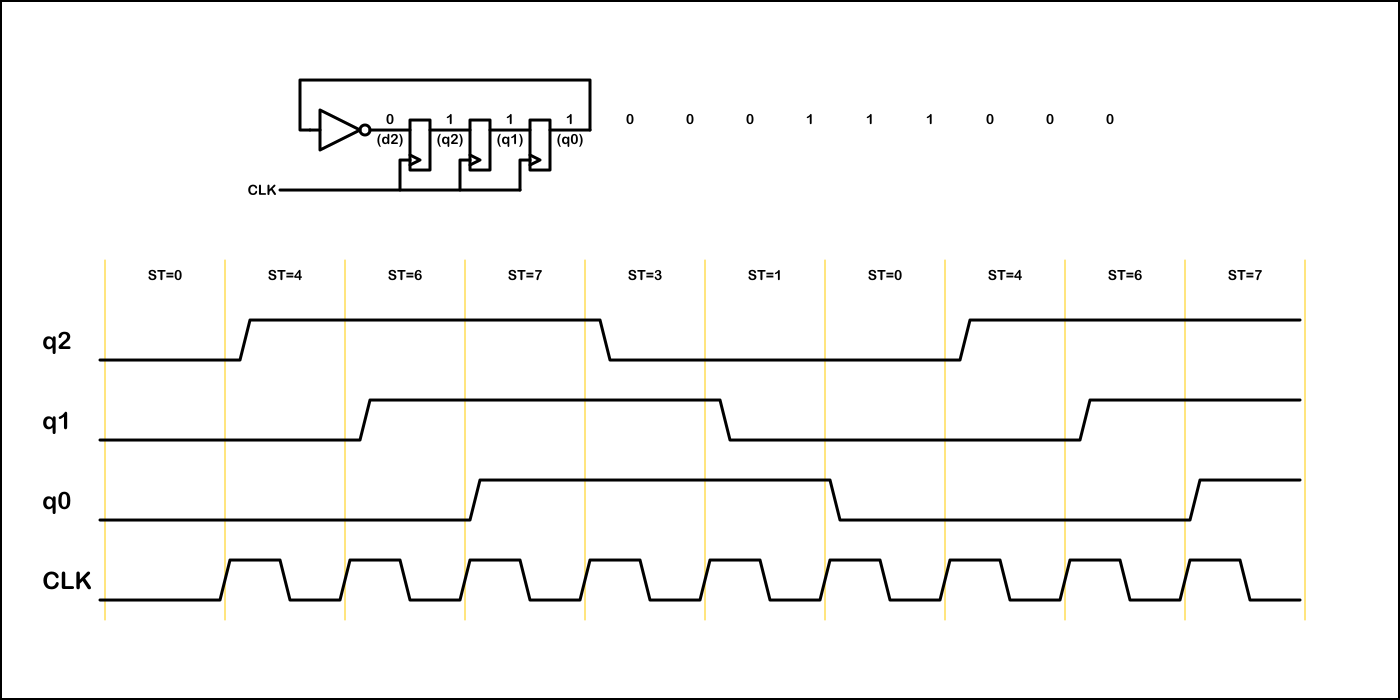 Simple State Machine – 3 Flip Flops (0 1 0)
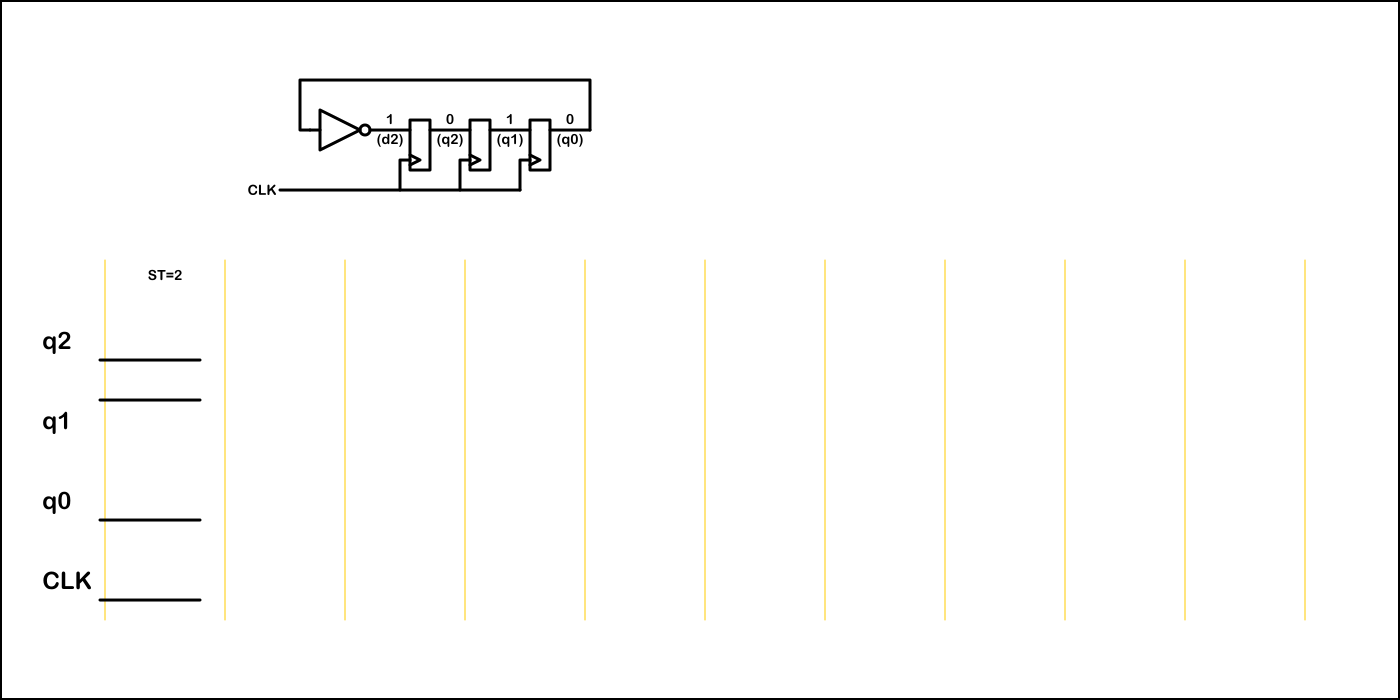 Simple State Machine – 3 Flip Flops (0 1 0) run
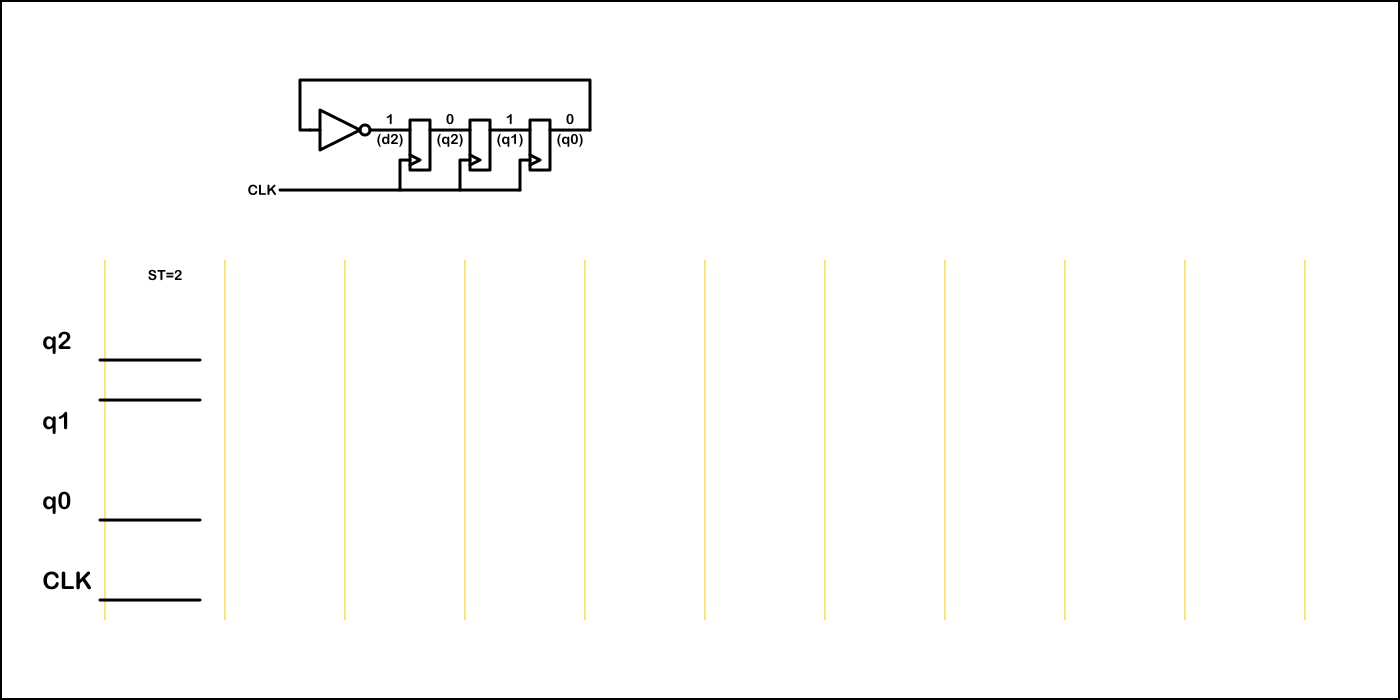 Simple State Machine – 3 Flip Flops (0 1 0) end
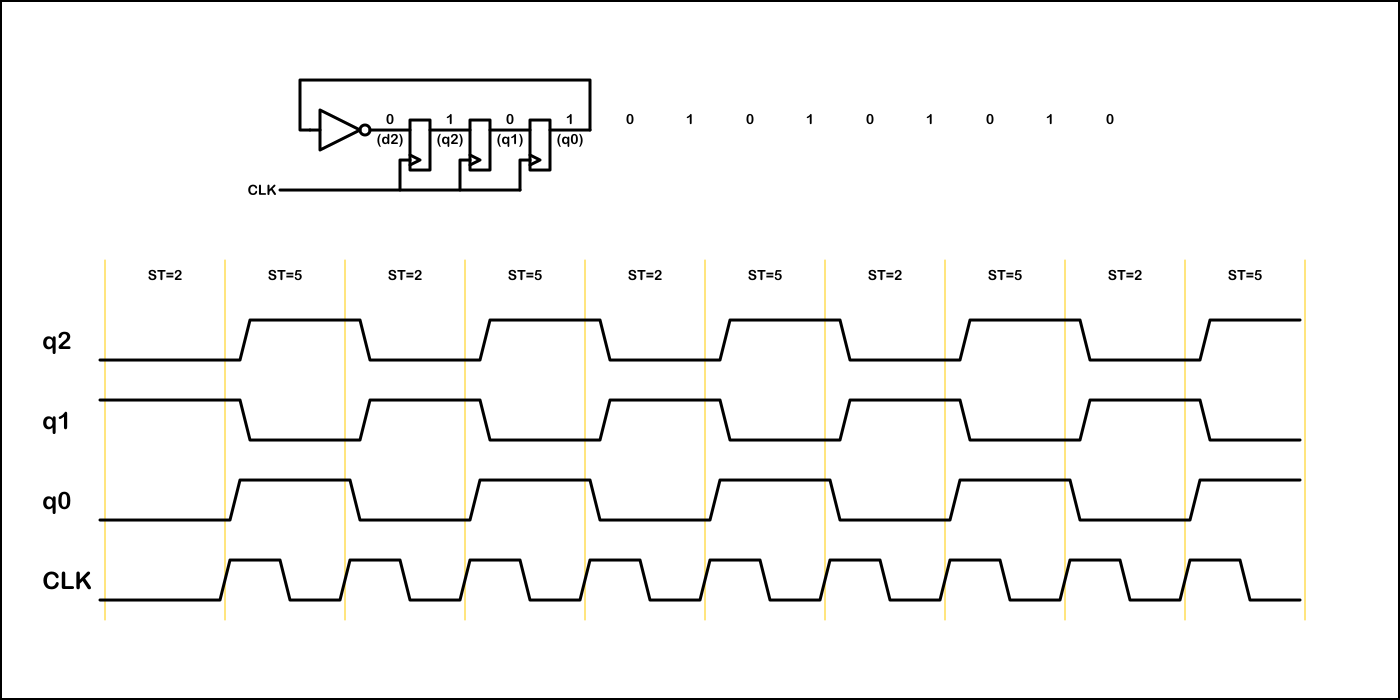 Number of Flip Flops / Number of States
N Flip Flops  2N Possible States
The next state is uniquely determined by the present state and feedback logic
As a counter cycles through its states it may :
Cycle through all 2N possible states
Cycle through M states, where M < 2N
Have more than one stable mode of operation
Have lock up states
The individual bits may have a single frequency or pseudo-random behavior
Binary Counter– 3 Flip Flops
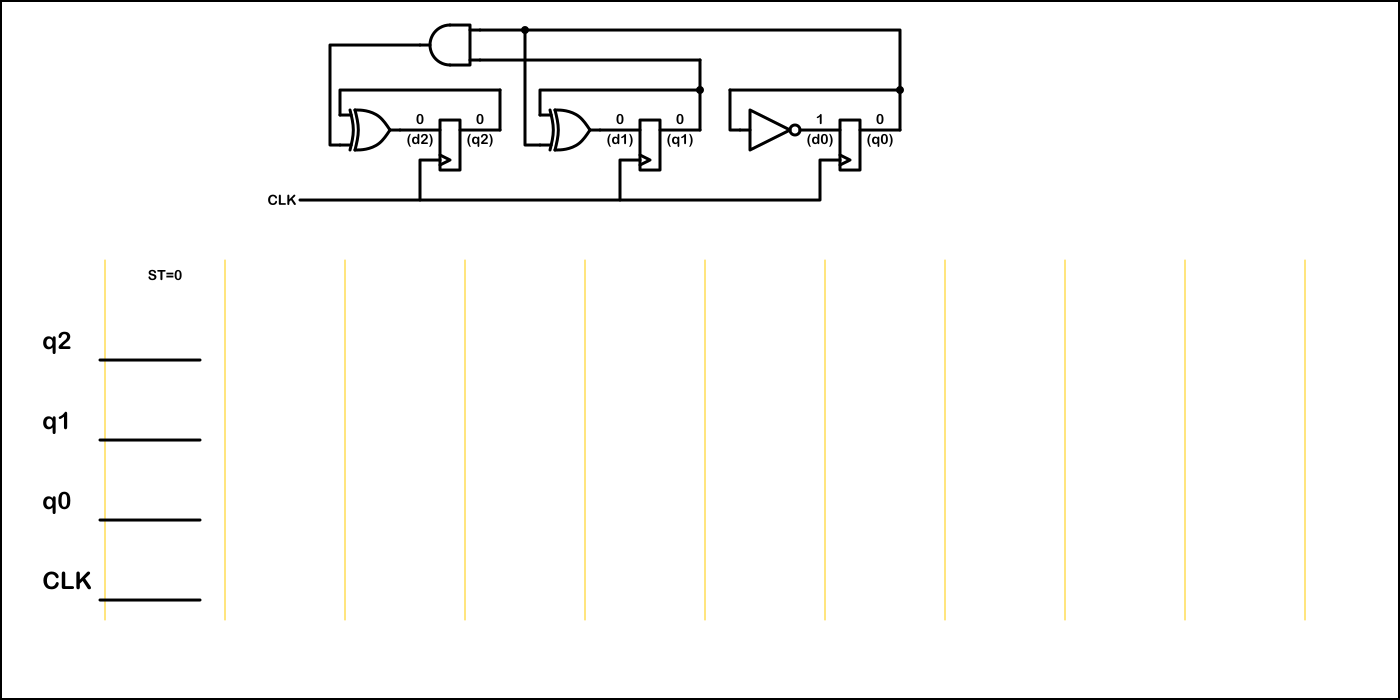 Binary Counter– 3 Flip Flops (run)
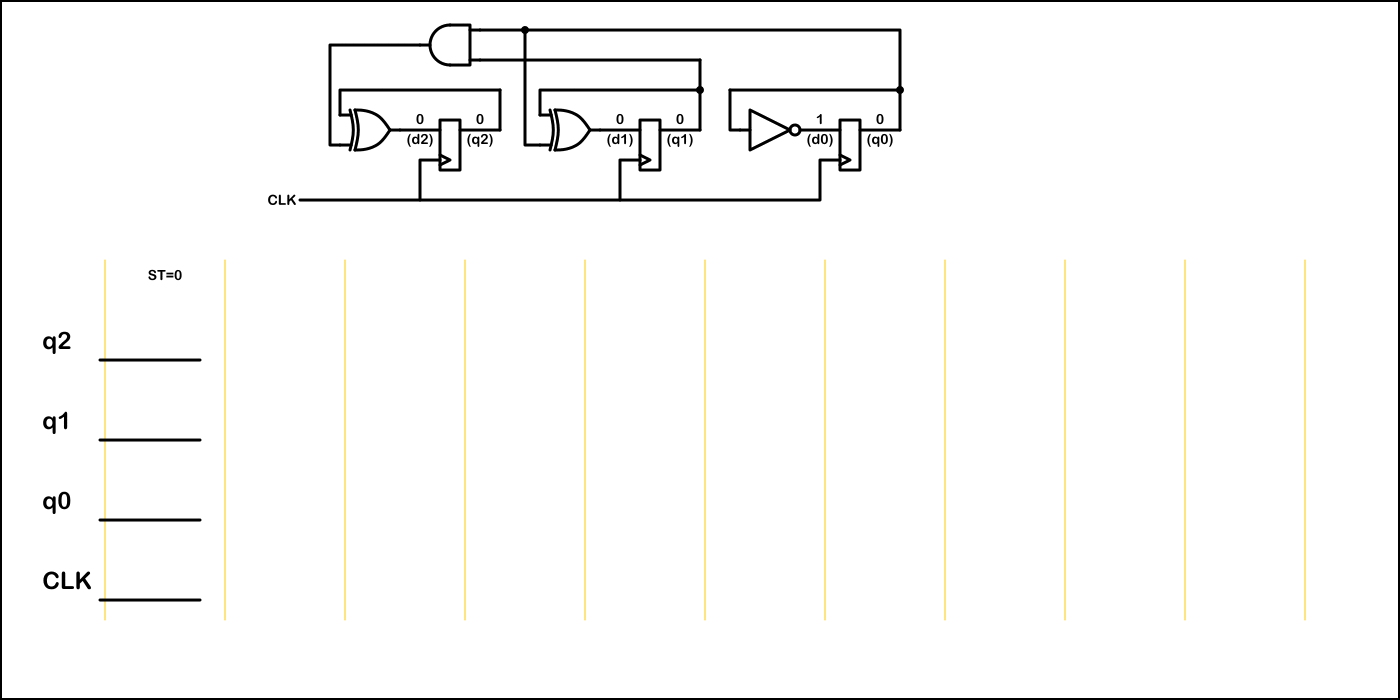 Binary Counter– 3 Flip Flops (end)
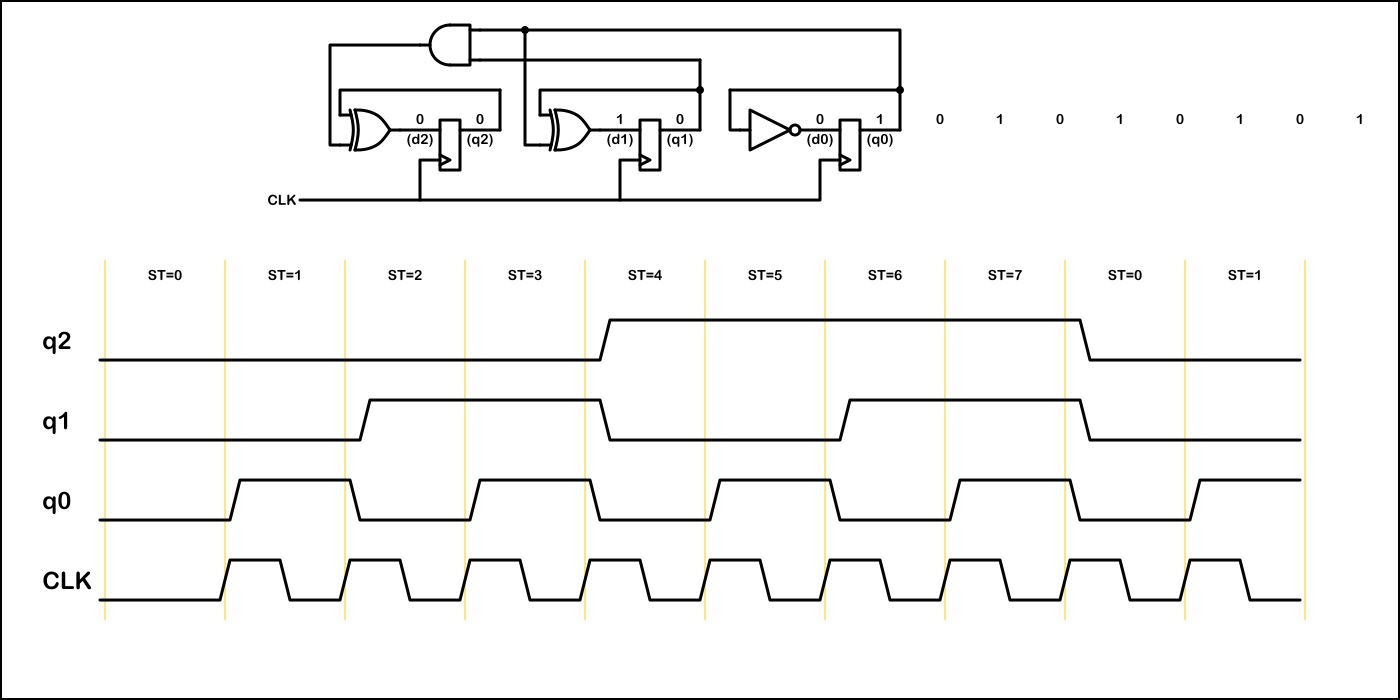 Div-by-5 : 3 Flip Flops
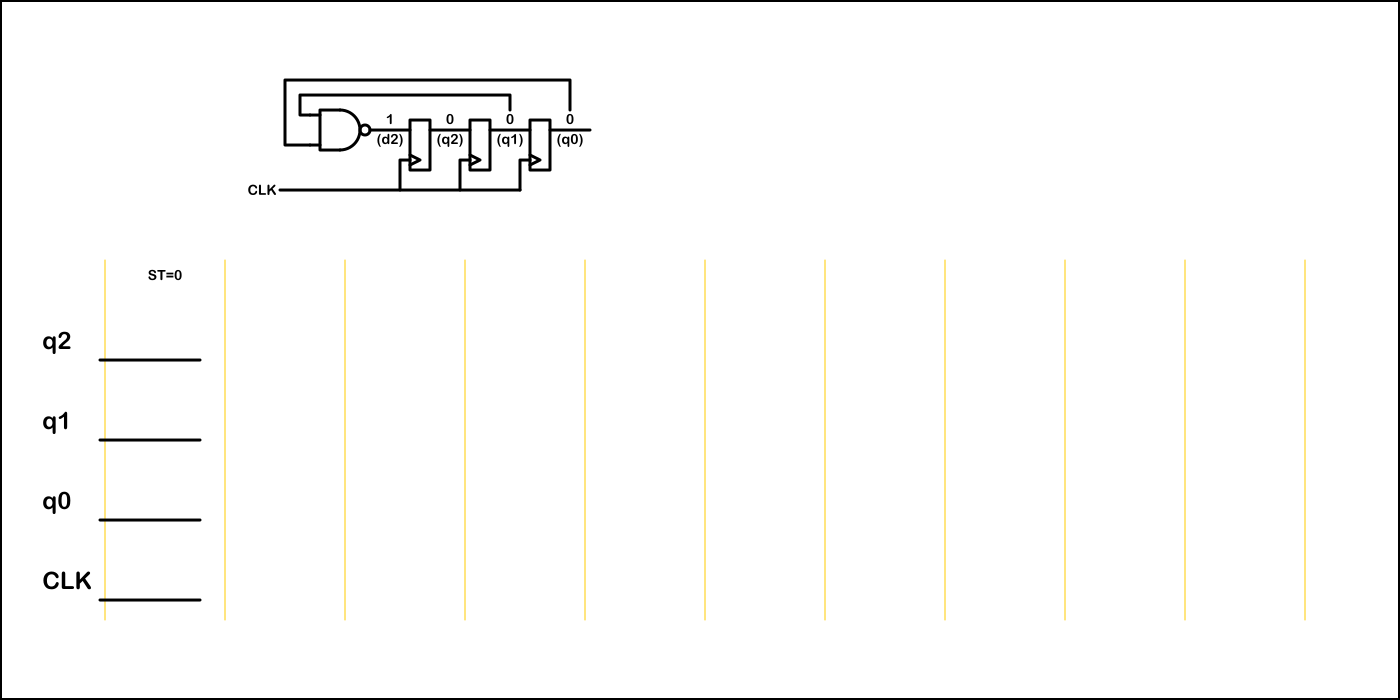 Div-by-5 : 3 Flip Flops (run)
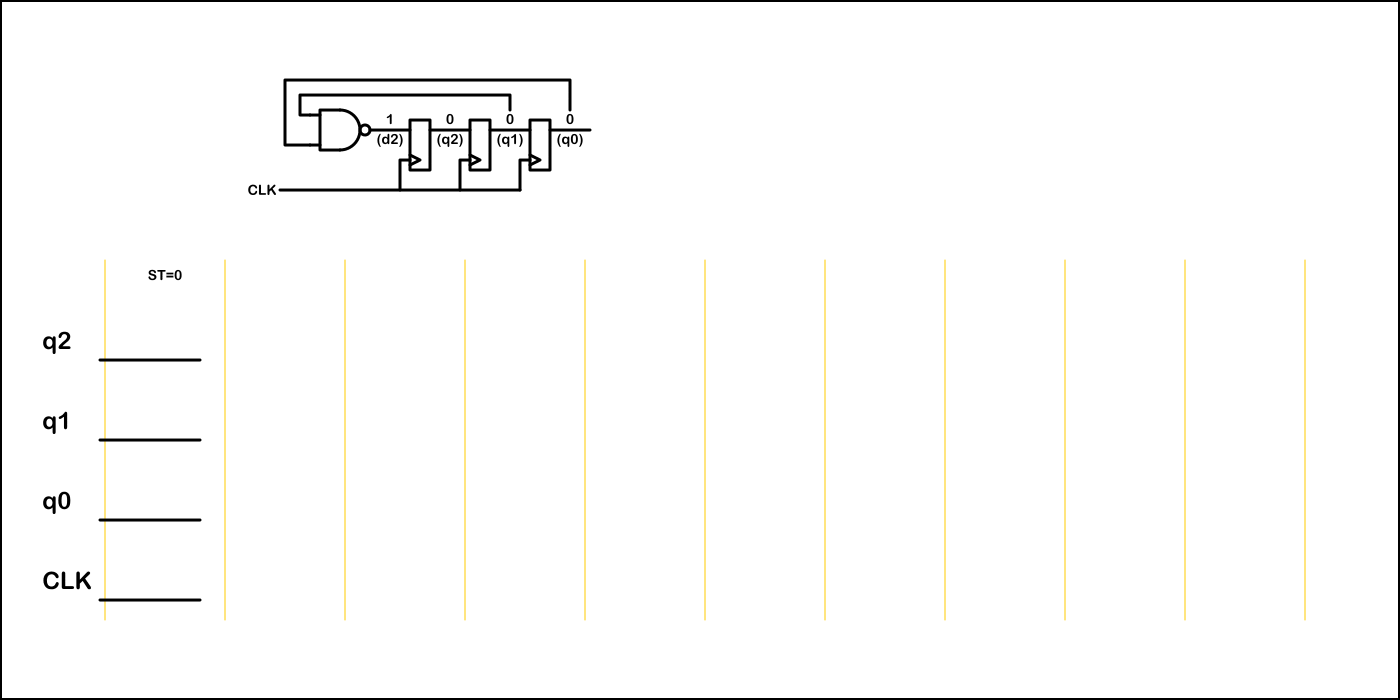 Div-by-5 : 3 Flip Flops (end)
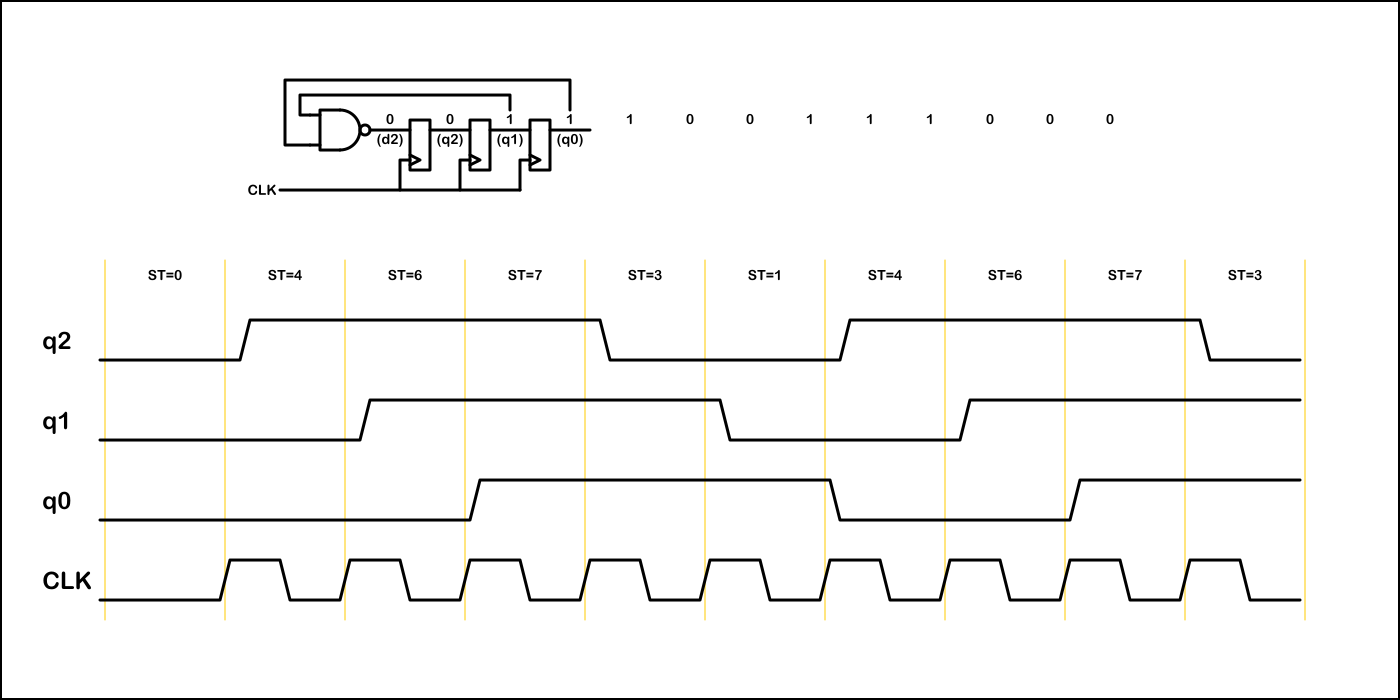 Div-by-5 : 3 Flip Flops – (0 1 0)
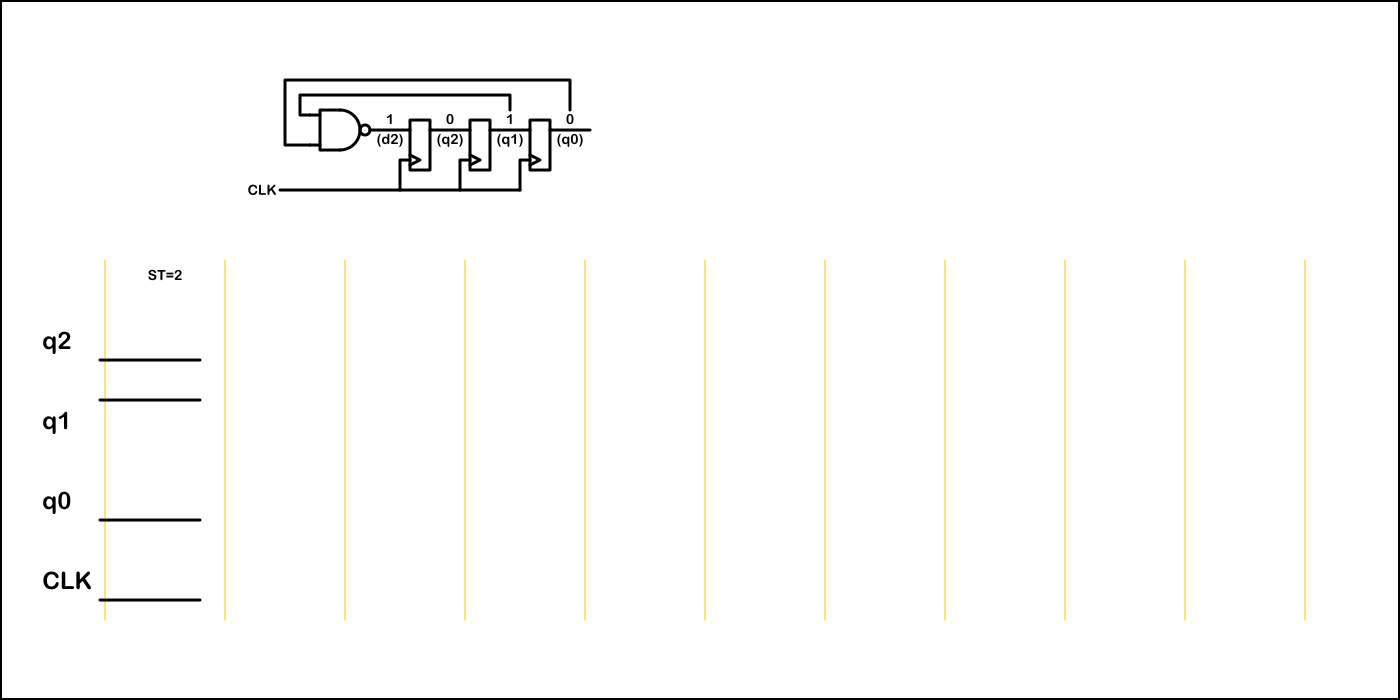 Div-by-5 : 3 Flip Flops (run) – (0 1 0)
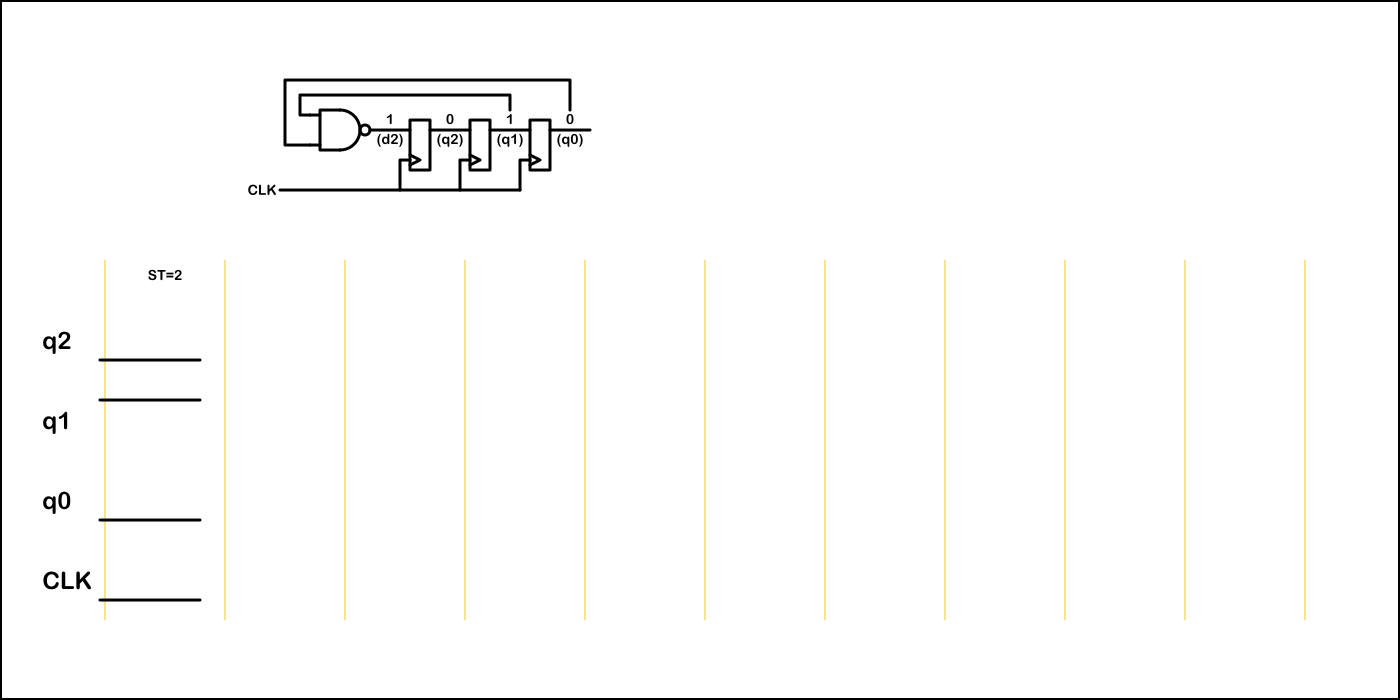 Div-by-5 : 3 Flip Flops (end) – (0 1 0)
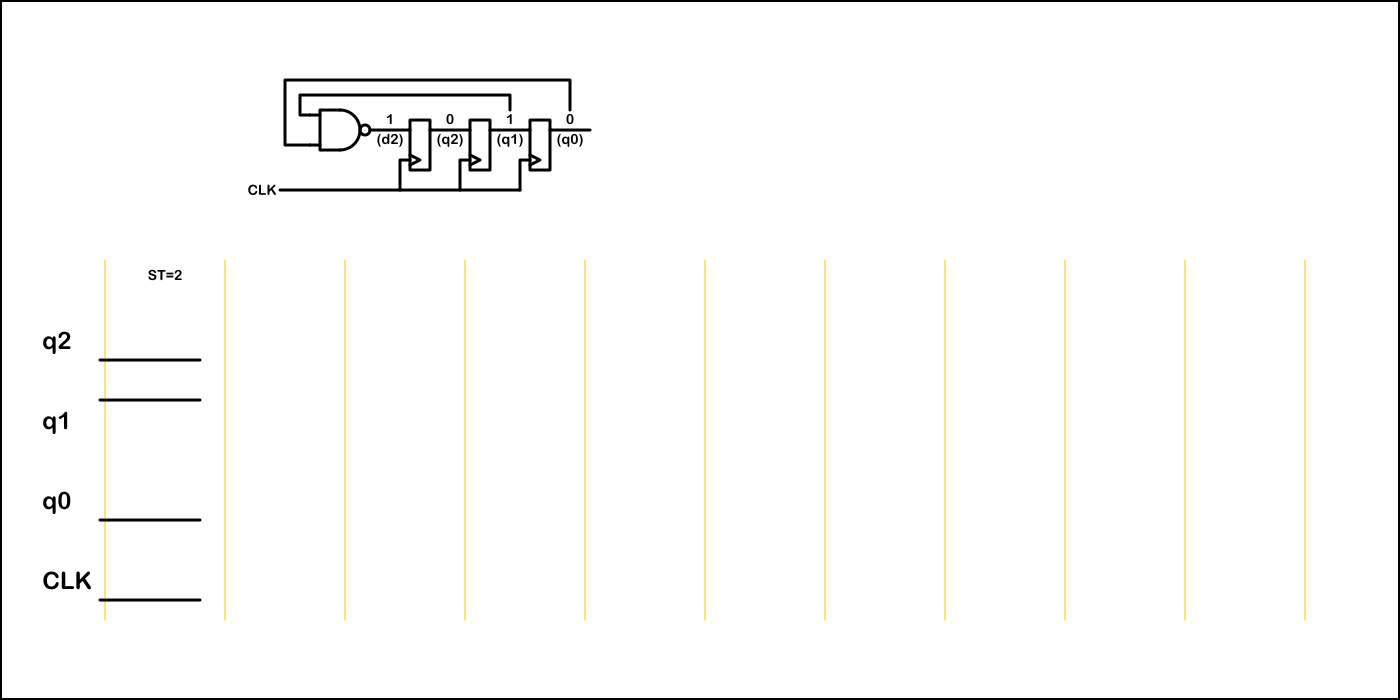 Counter Summary
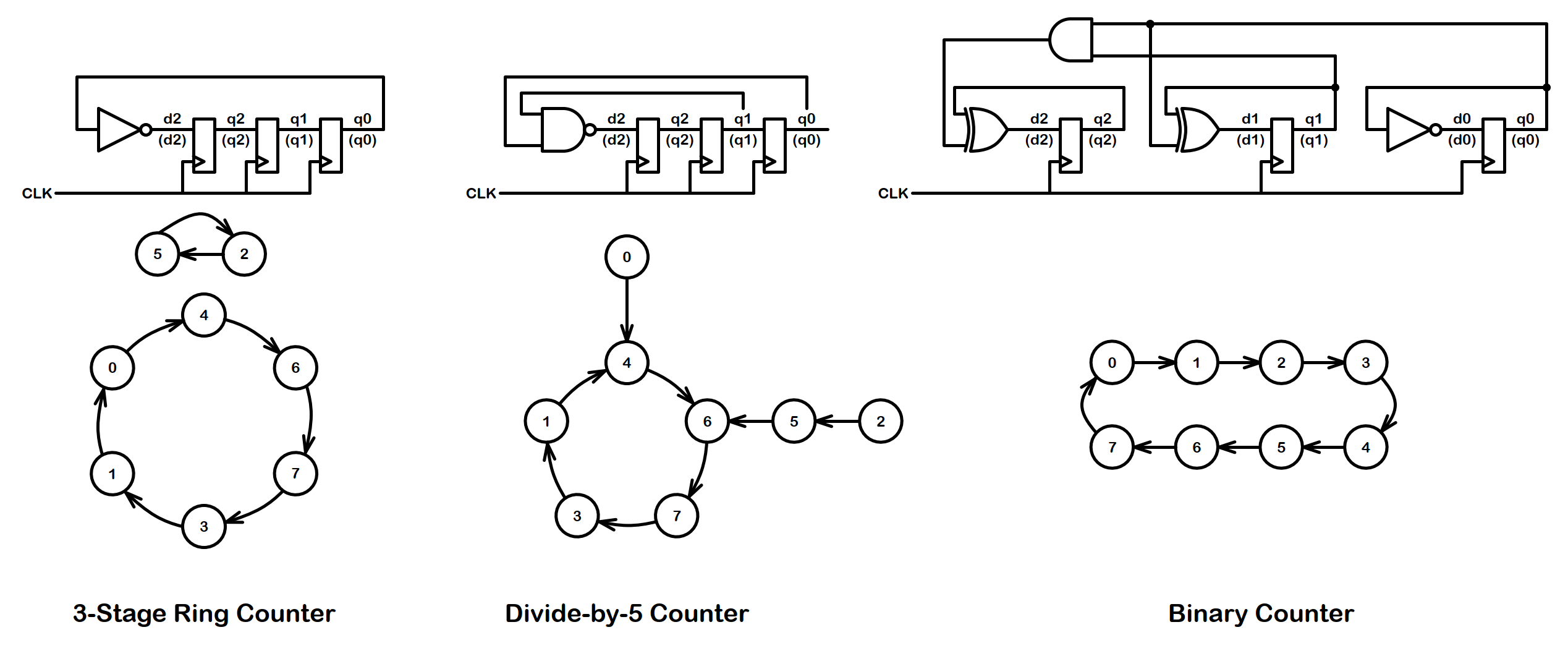 Counter Summary – What Next?
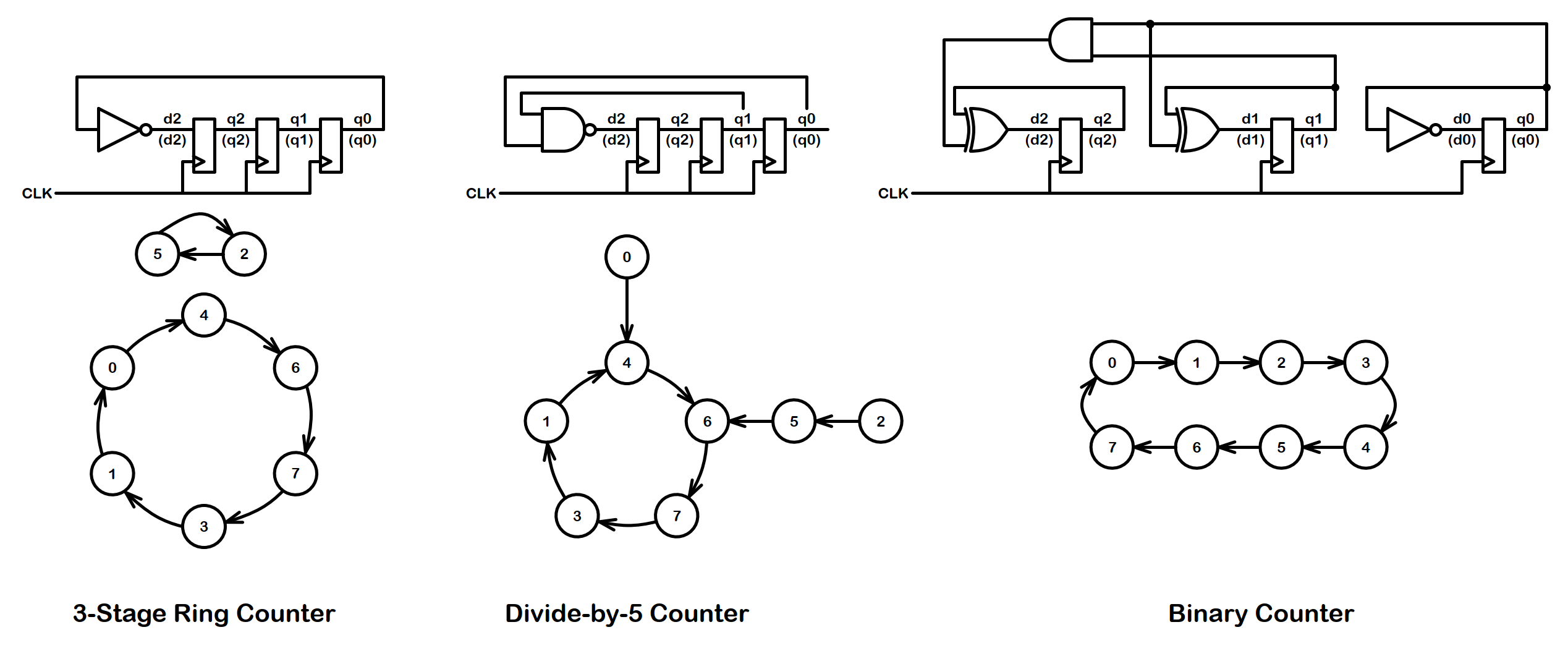 All of these counters generate simple patterns.

Can we build a counter with a pseudo-random pattern?
PRBS3 : 23-1 Pseudo-Random Binary Seq.
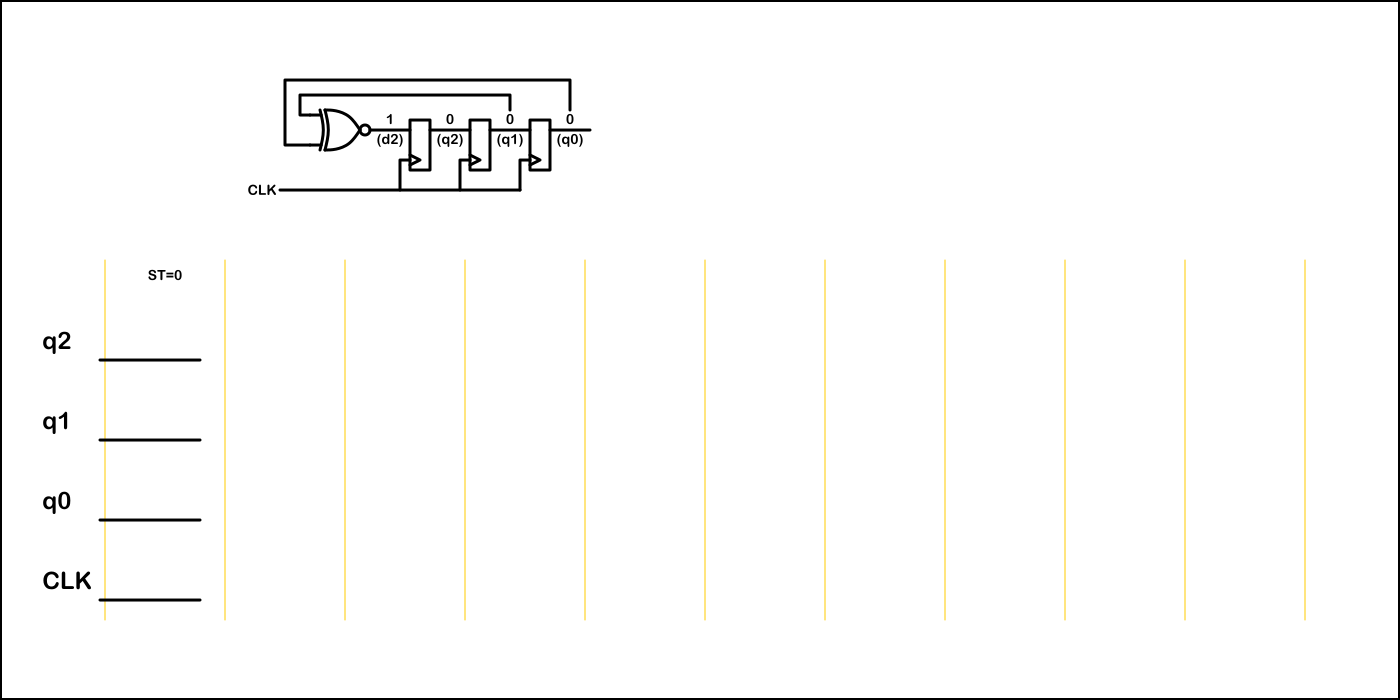 PRBS3 : 23-1 Pseudo-Random Binary Seq. (run)
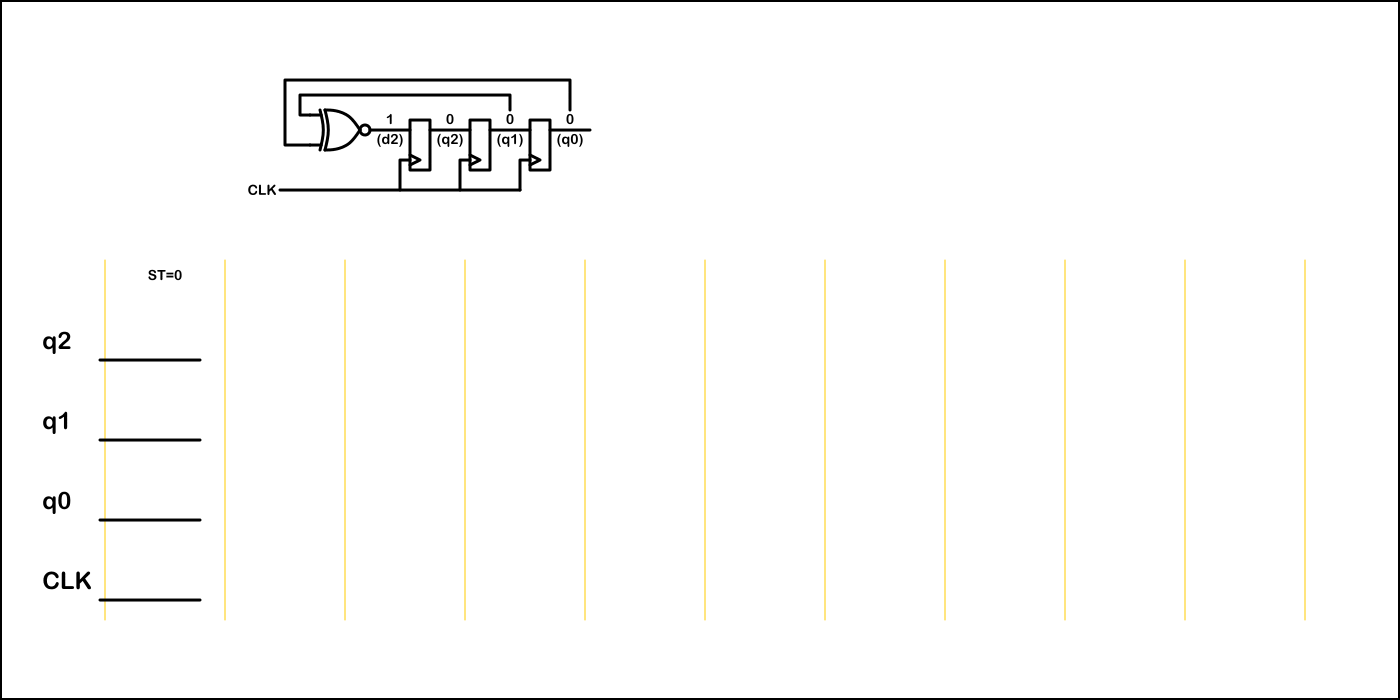 PRBS3 : 23-1 Pseudo-Random Binary Seq. (end)
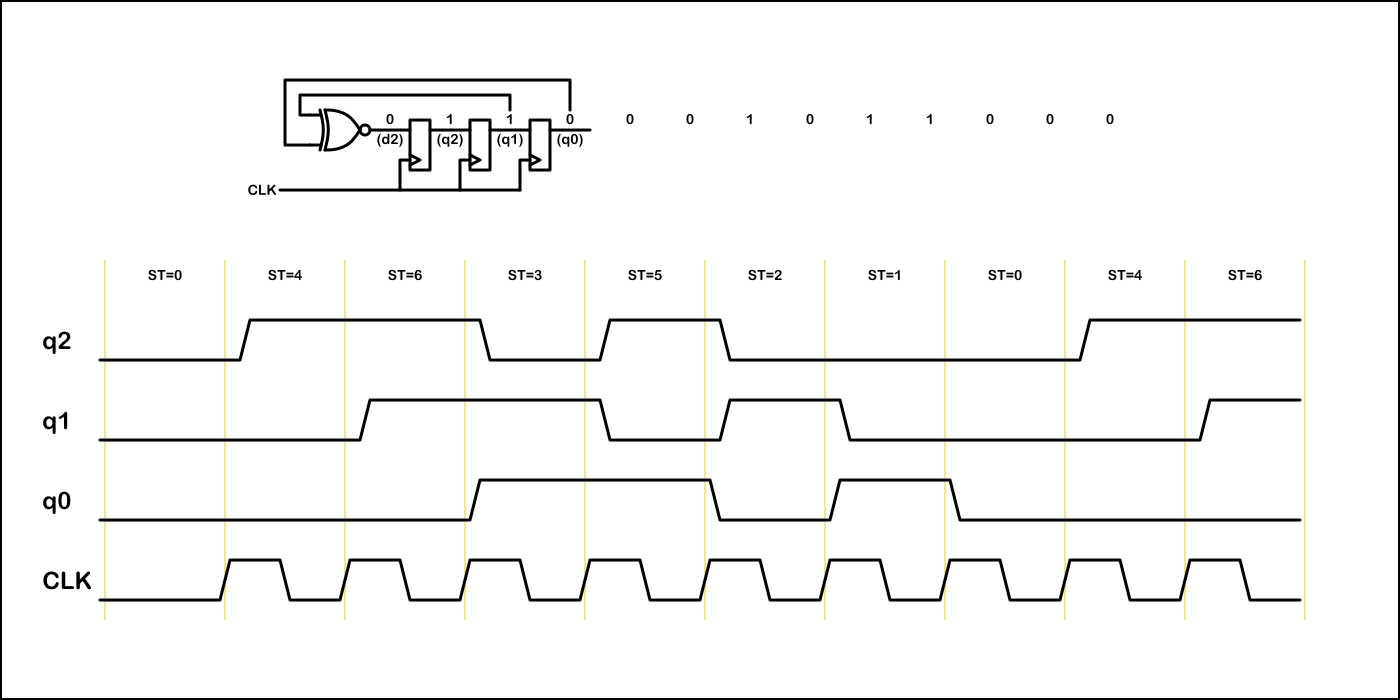 PRBS Sequences
Length of sequence is (2N-1)
One lockup state
With XNOR feedback all 1’s is the lockup state
With XOR    feedback all 0’s is the lockup state
Subsampling a PRBS results in the same PRBS sequence
Similar structures are used to generate and check PRBS patterns
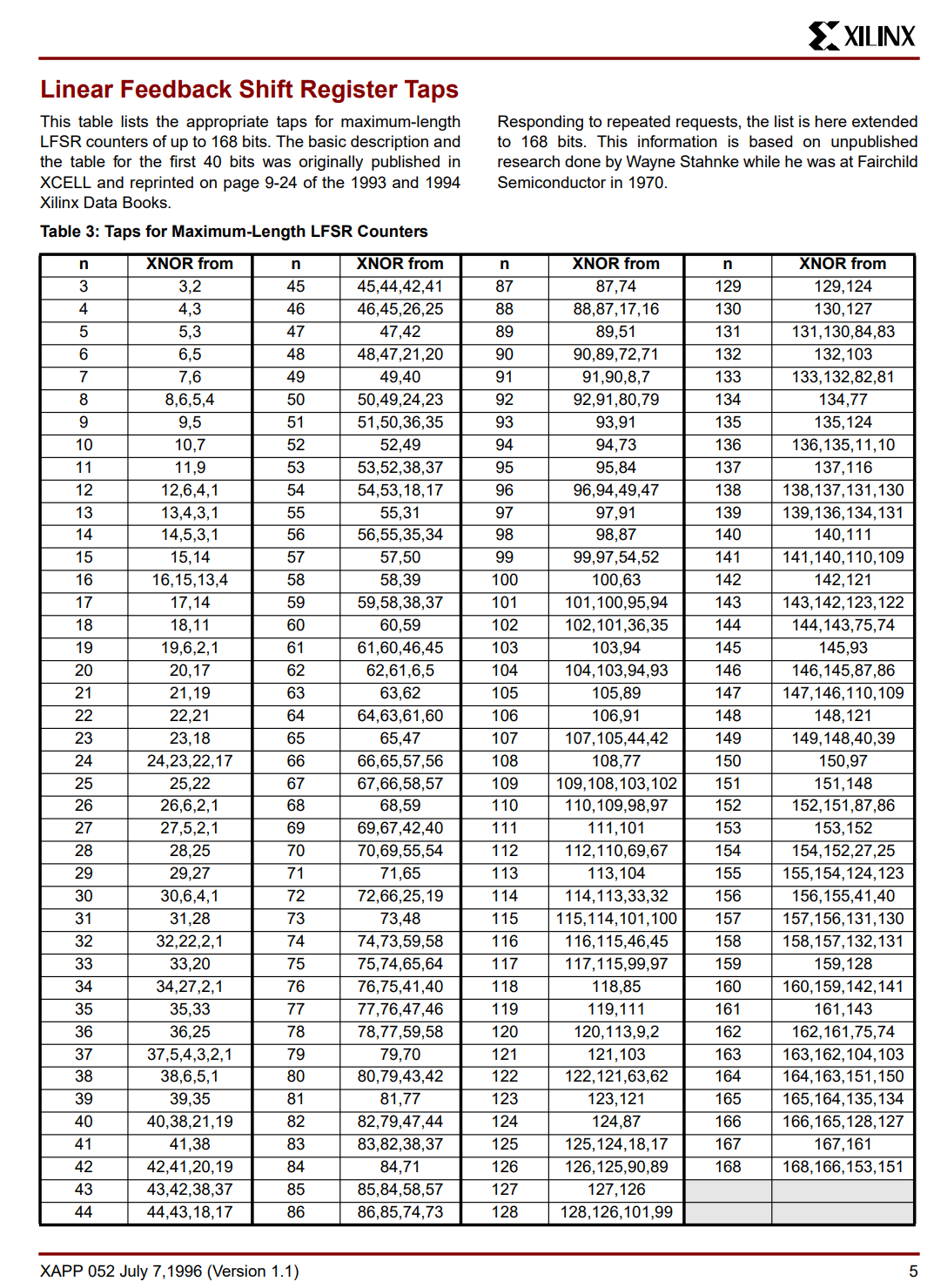 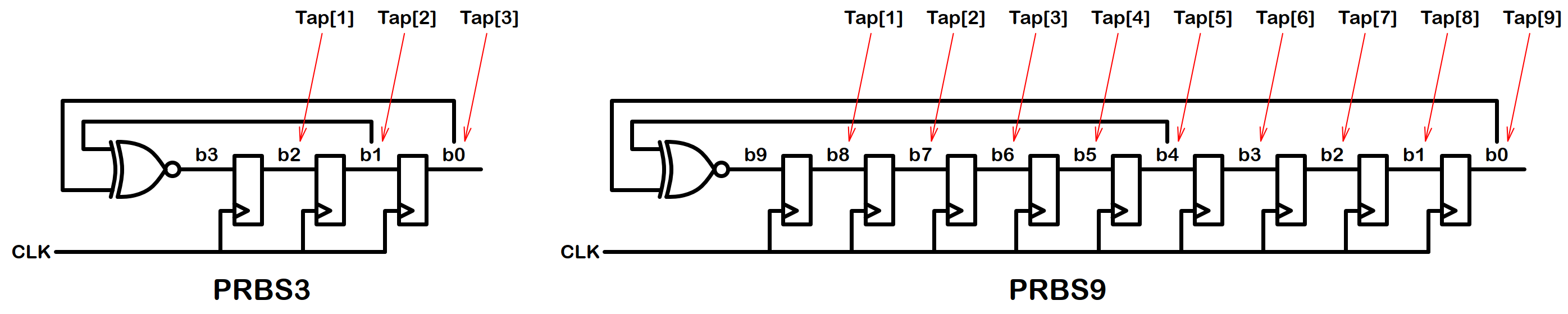 Source - https://docs.amd.com/v/u/en-US/xapp052
PRBS Sequences
In this labeling scheme b[0] is the first bit shifted out
New bits are created with the recurrence relations
PRBS3 : b[i] = b[i-2] + b[i-3] + 1
PRBS9 : b[i] = b[i-5] + b[i-9] + 1
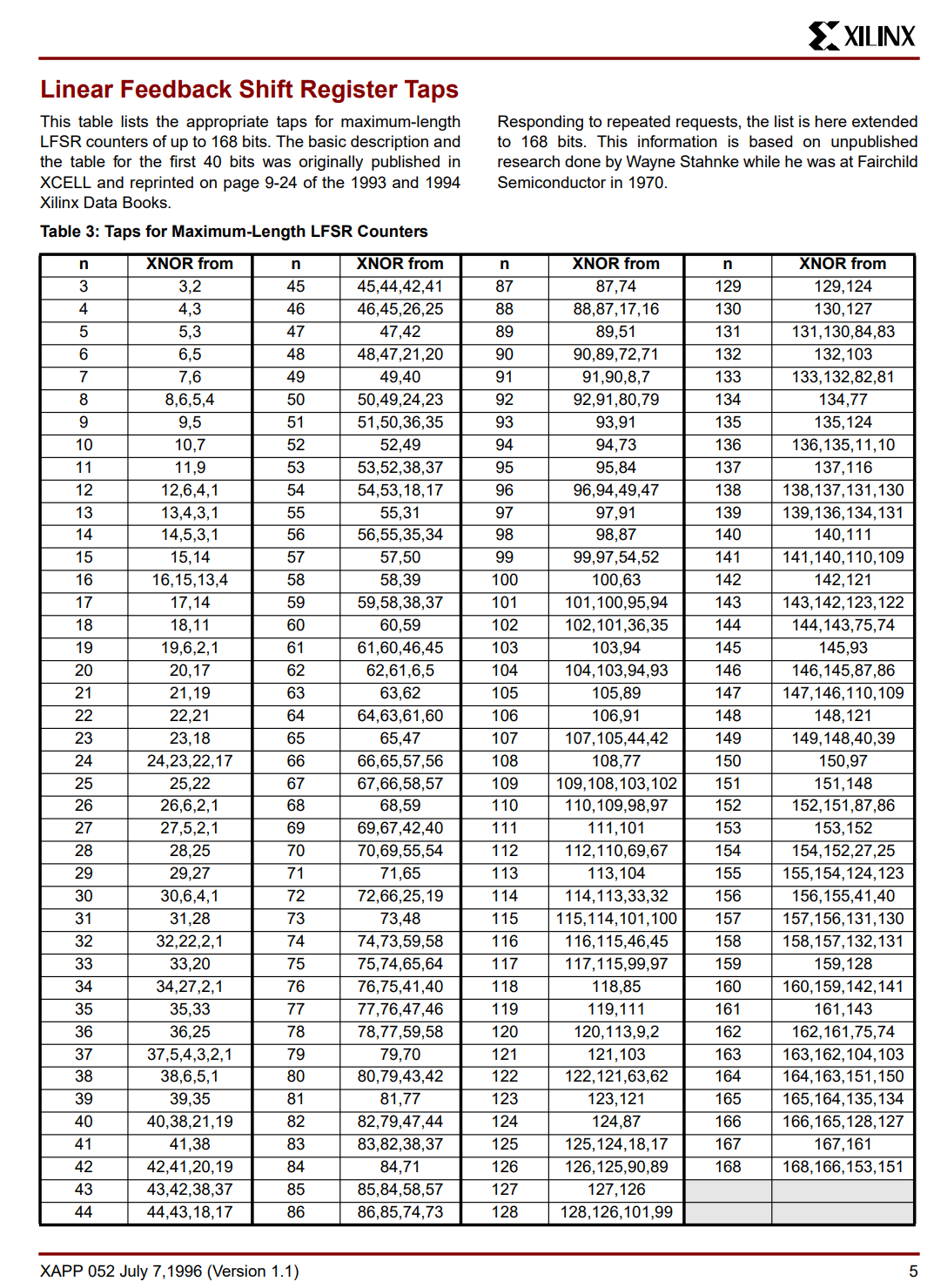 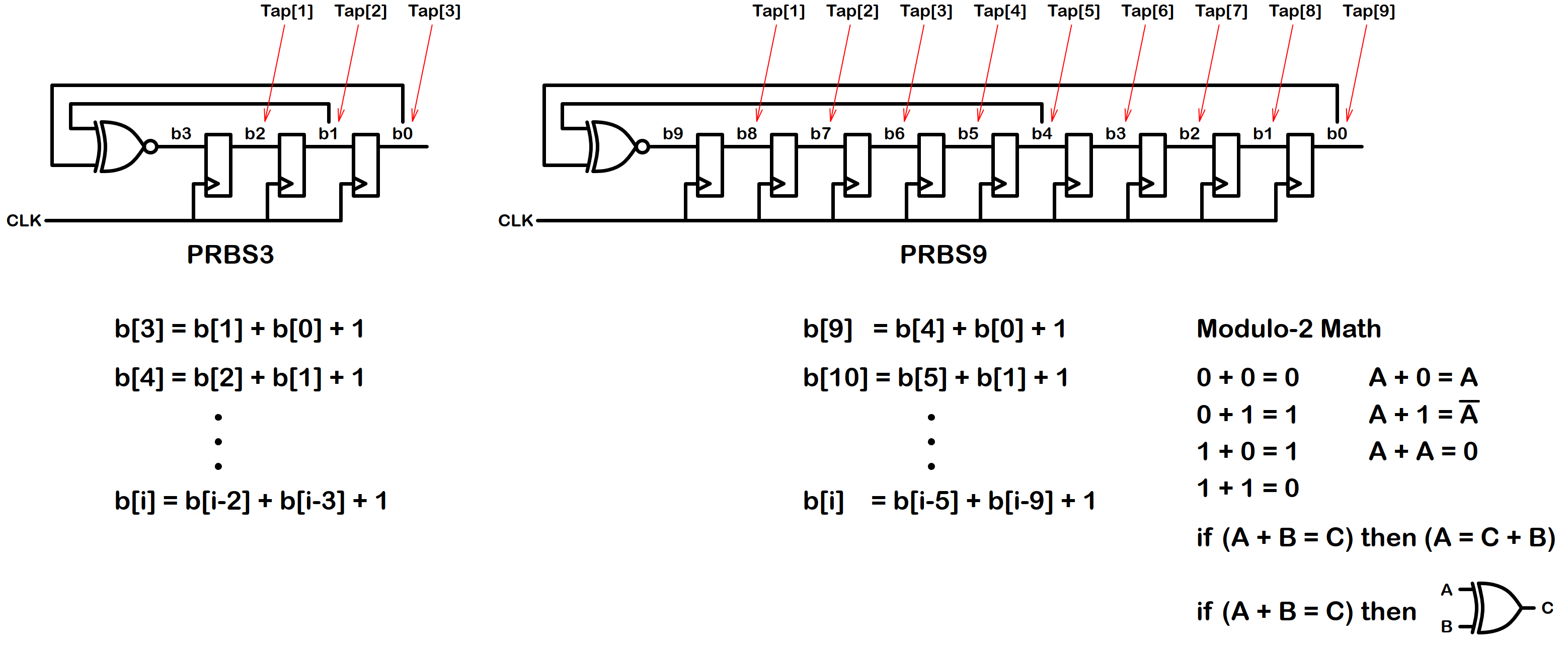 Source - https://docs.amd.com/v/u/en-US/xapp052
PRBS9 Generator / Checker
Feedback signal in checker is generated but not fed back!
Feedback signal is compared to incoming data
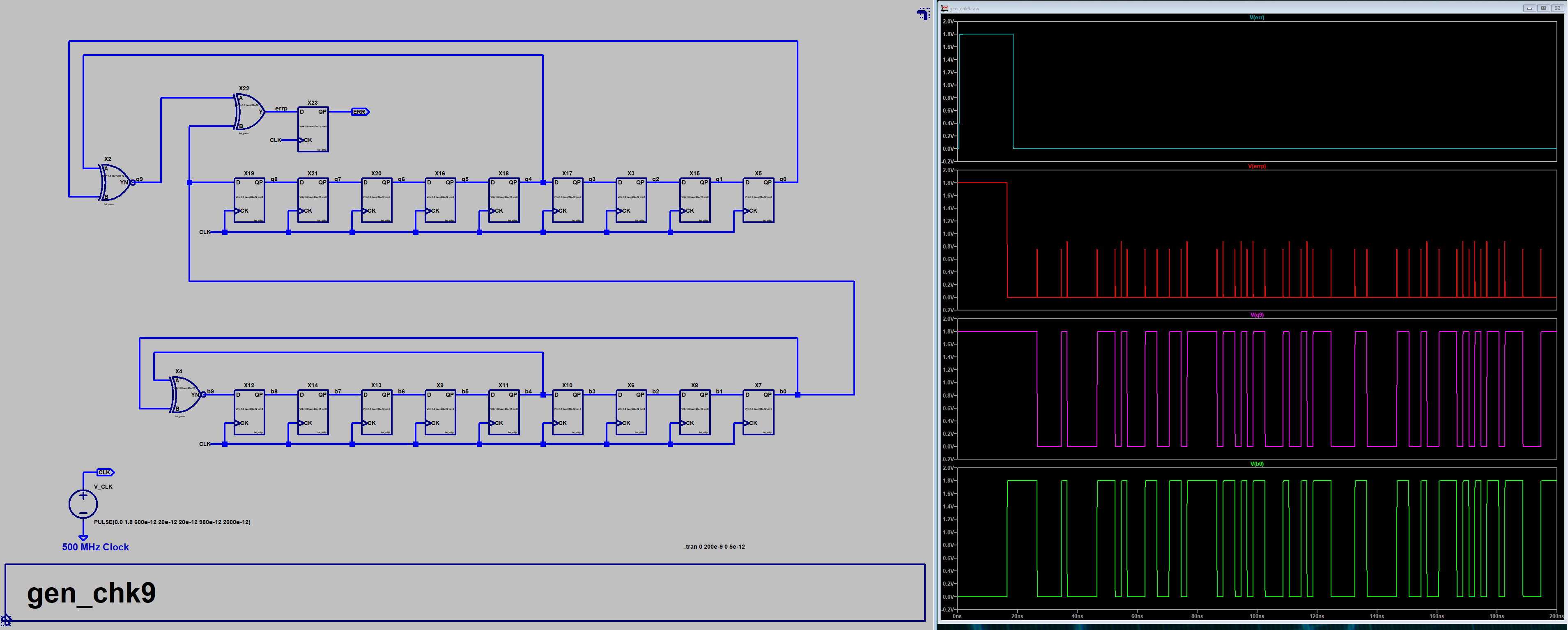 PRBS9 Checker
These two signals
should be equal
PRBS9 Generator
Parallel Generation and Checking
Generate more than one new bit each clock cycle
Example – Generate 20 bits per cycle of a PRBS31:
Keep 32-bits of the PRBS sequence in memory
Shift out 20-bits each clock cycle
Calculate 20-new bits each clock cycle
(see diagrams on following pages)
Parallel Generation and Checking
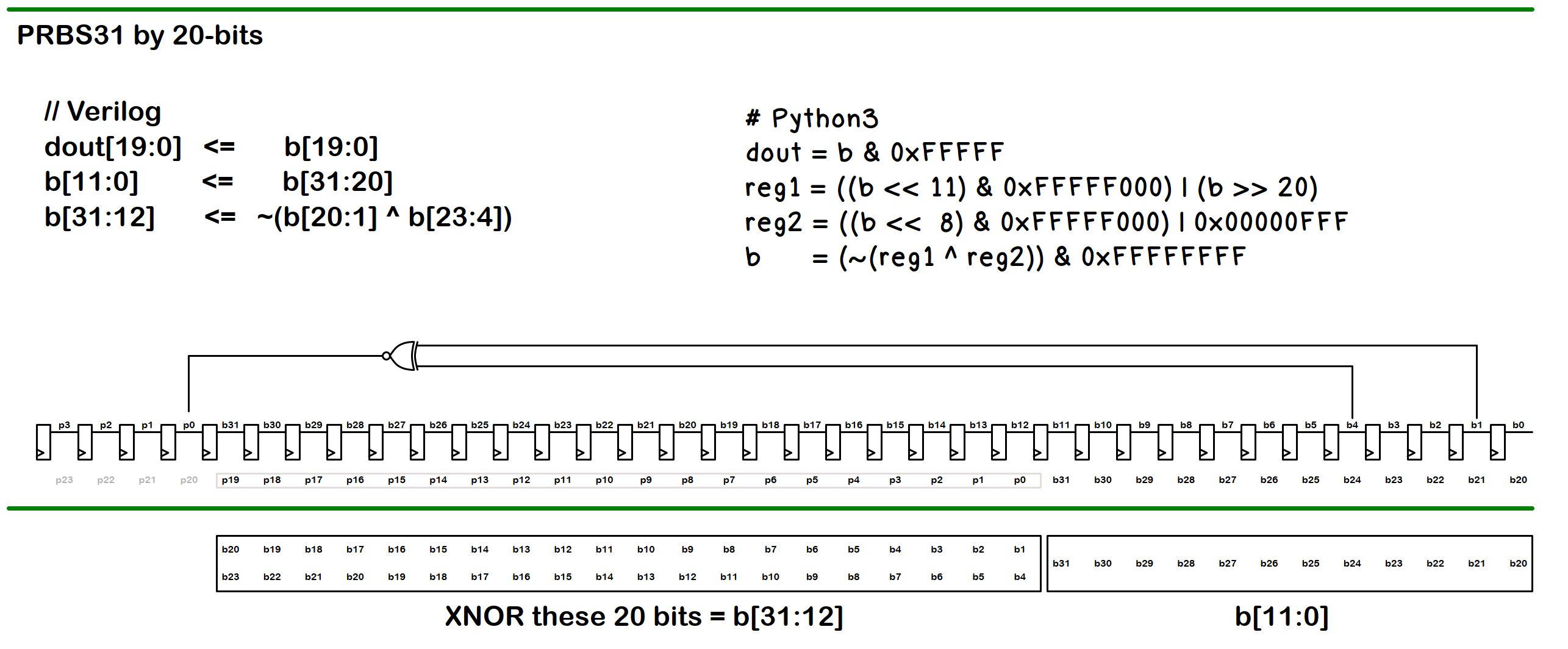 Parallel Generation and Checking
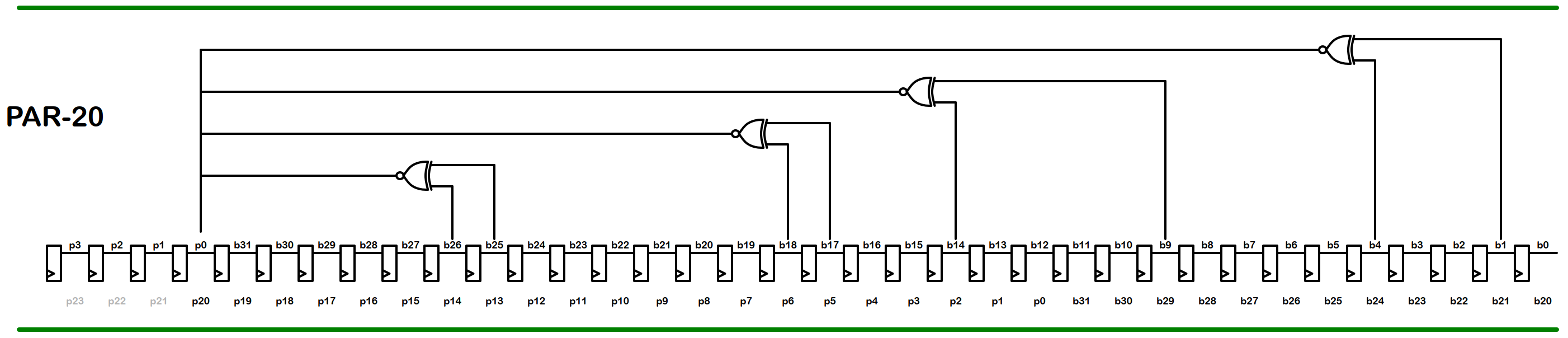 PRBS31
PRBS23
PRBS15
PRBS7
(RTL Code Available in 8B/10B example)
Dithering – Break Limit Cycles / Tones
A digital PRBS sequence allows a precise amount of “white” noise
It has a DC offset of 1 / (2N -1)
It repeats with frequency clk/(2N -1)
Dithering – LTSpice Continus Time ΣΔ
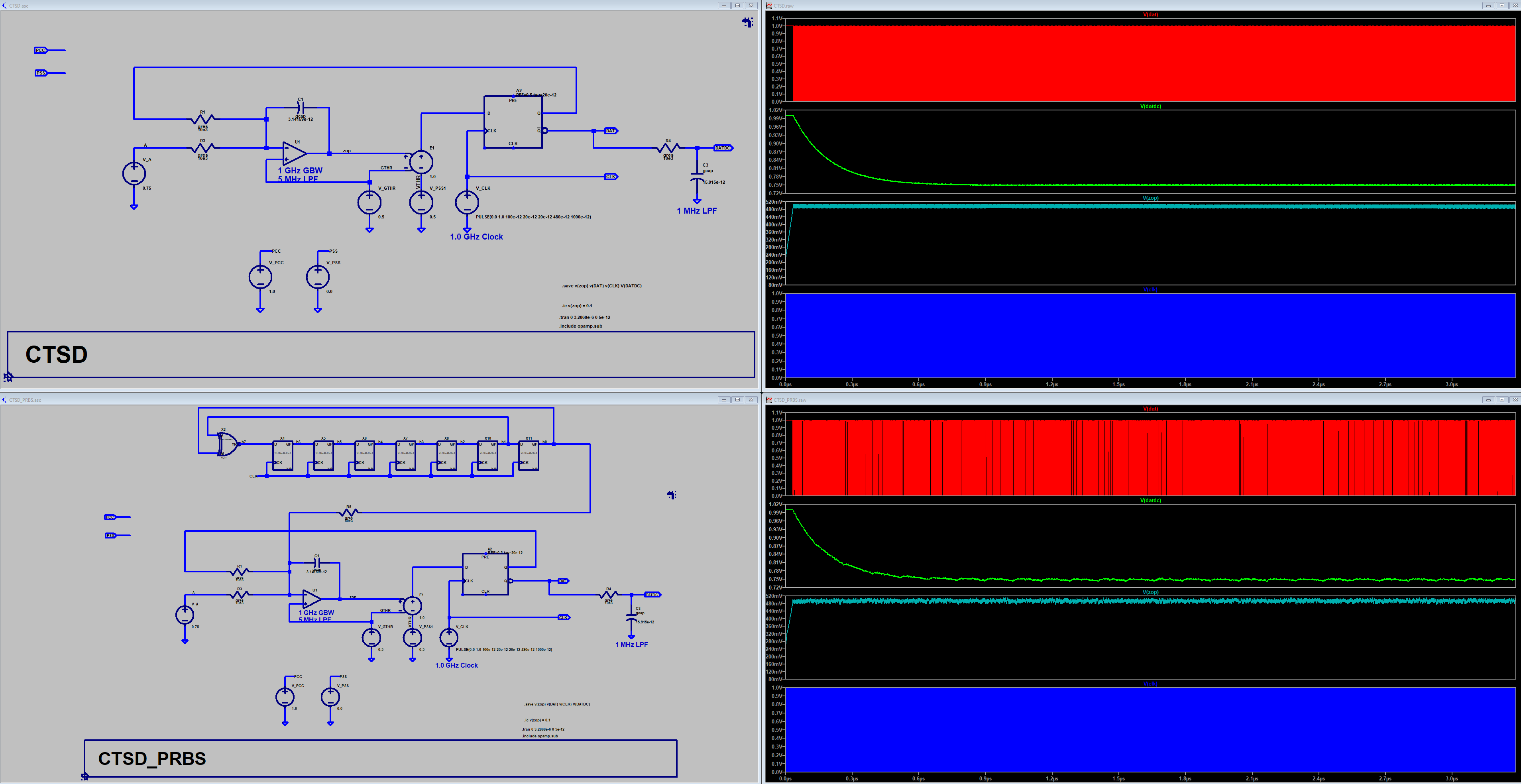 Dithering – LTSpice Continus Time ΣΔ
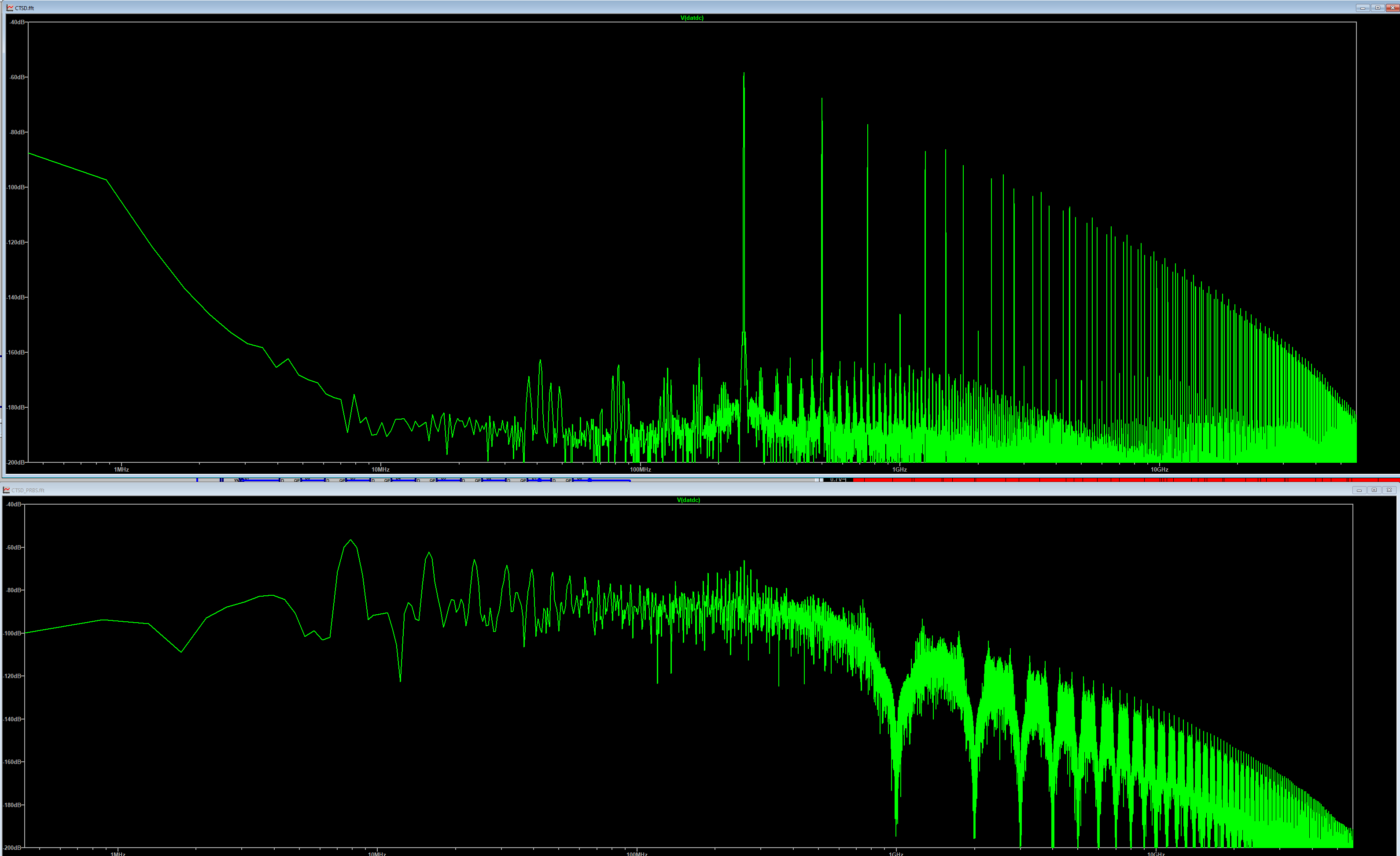 Scrambler / De-scrambler
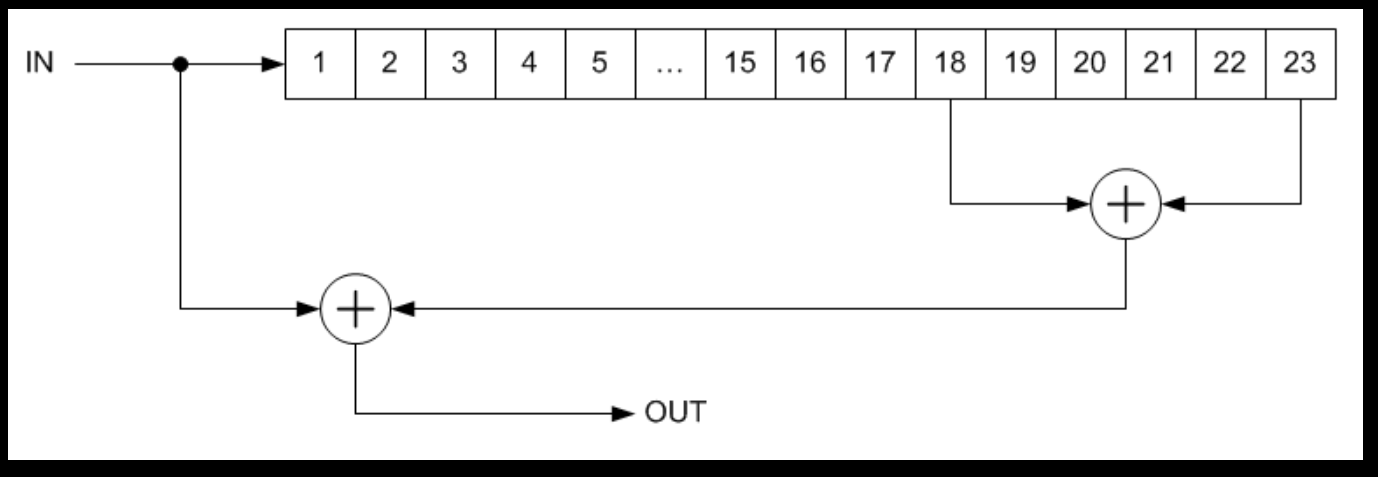 Self Synchrnizing
It works much like a PRBS generator/checker.
The input is added to the sequence twice : Once in the scrambler and once in the de-scrambler.
Modulo-2 Math : A + B + B = A
https://en.wikipedia.org/wiki/Scrambler
De-scrambler
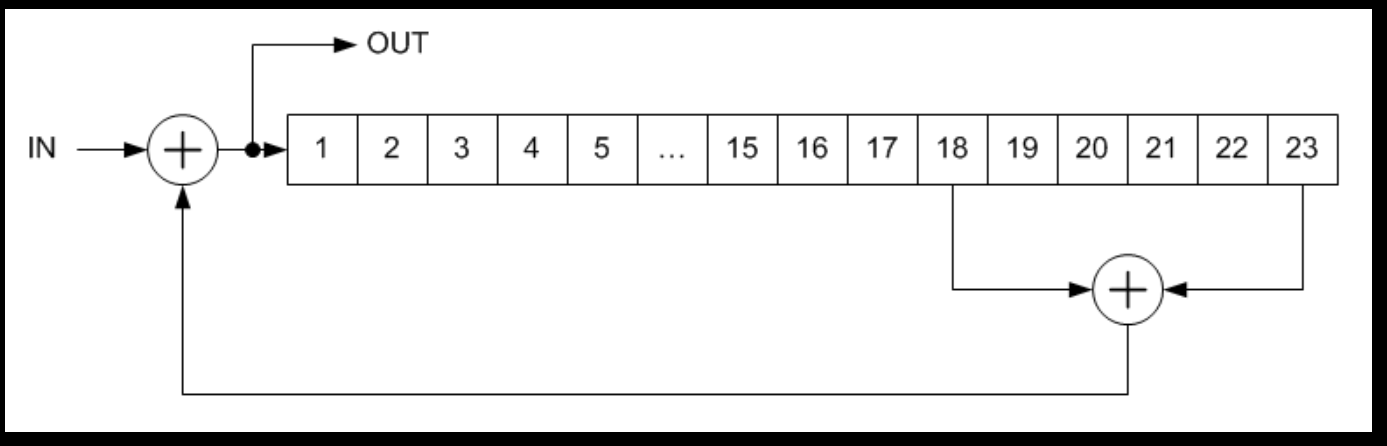 Scrambler
8B/10B Encoding/Decoding Verification
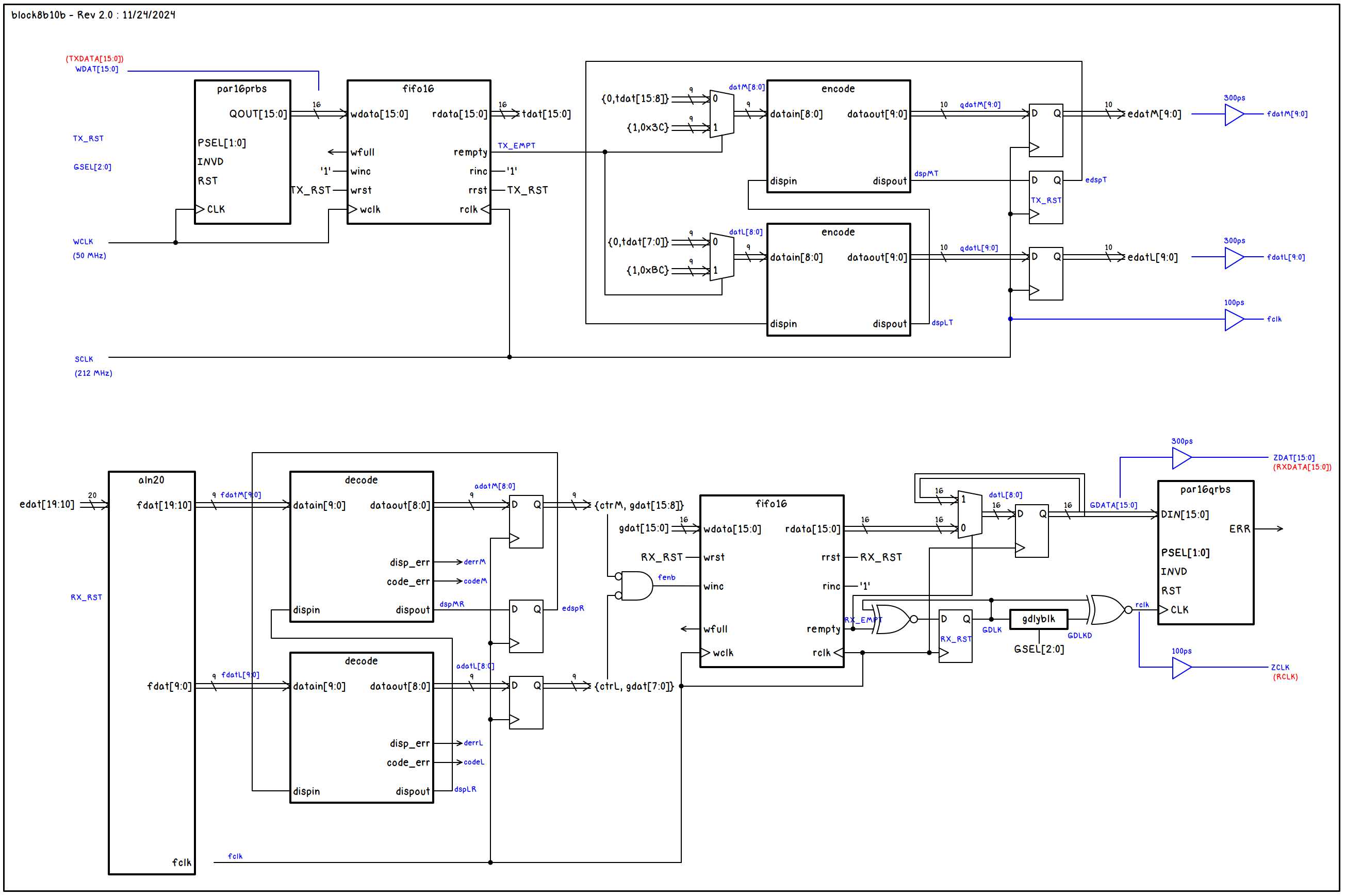 References and Sources :
// Cliff Cummings Fifo -  CummingsSNUG2002SJ_FIFO1_rev1_2.doc
// http://www.sunburst-design.com/papers/CummingsSNUG2002SJ_FIFO1.pdf

// Chuck Benz, Hollis, NH   Copyright (c)2002
// module encode (datain, dispin, dataout, dispout) ;
// module decode (datain, dispin, dataout, dispout, code_err, disp_err) ;
8B/10B Encoding/Decoding Verification
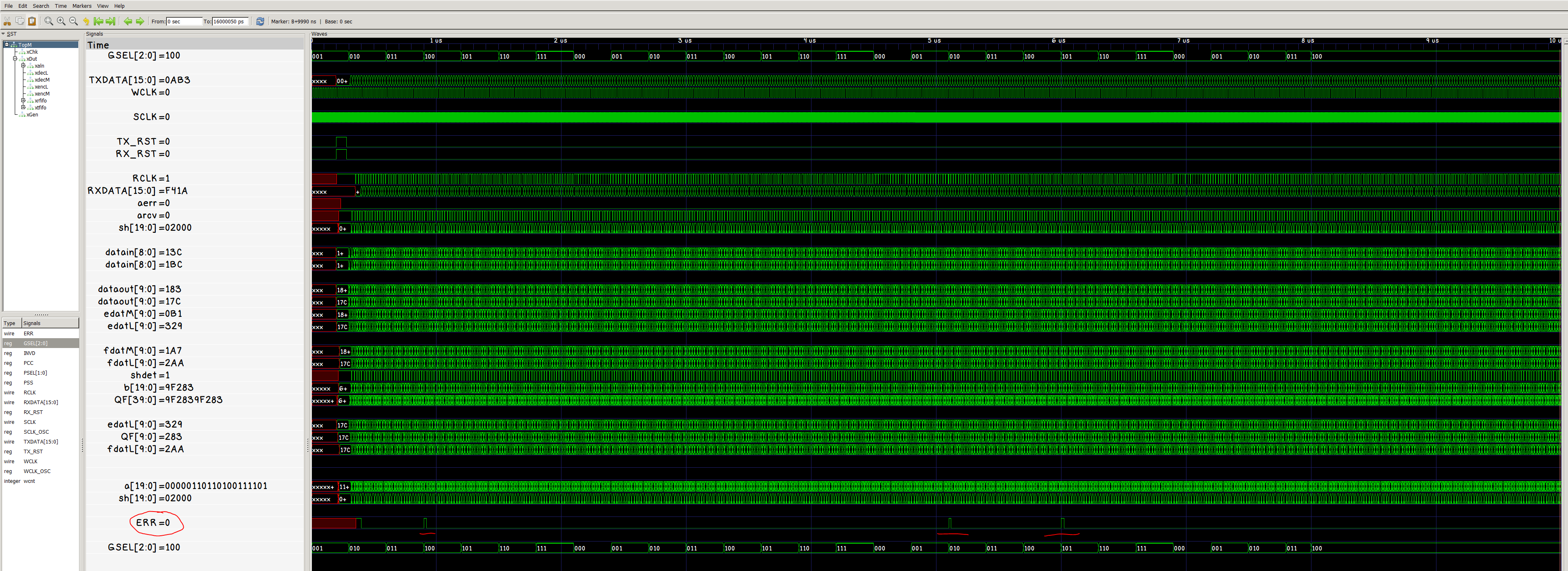 Thank you
Greg Warwar
gregwarwar@gmail.com
https://sfv-sscs.org/resources/prbs